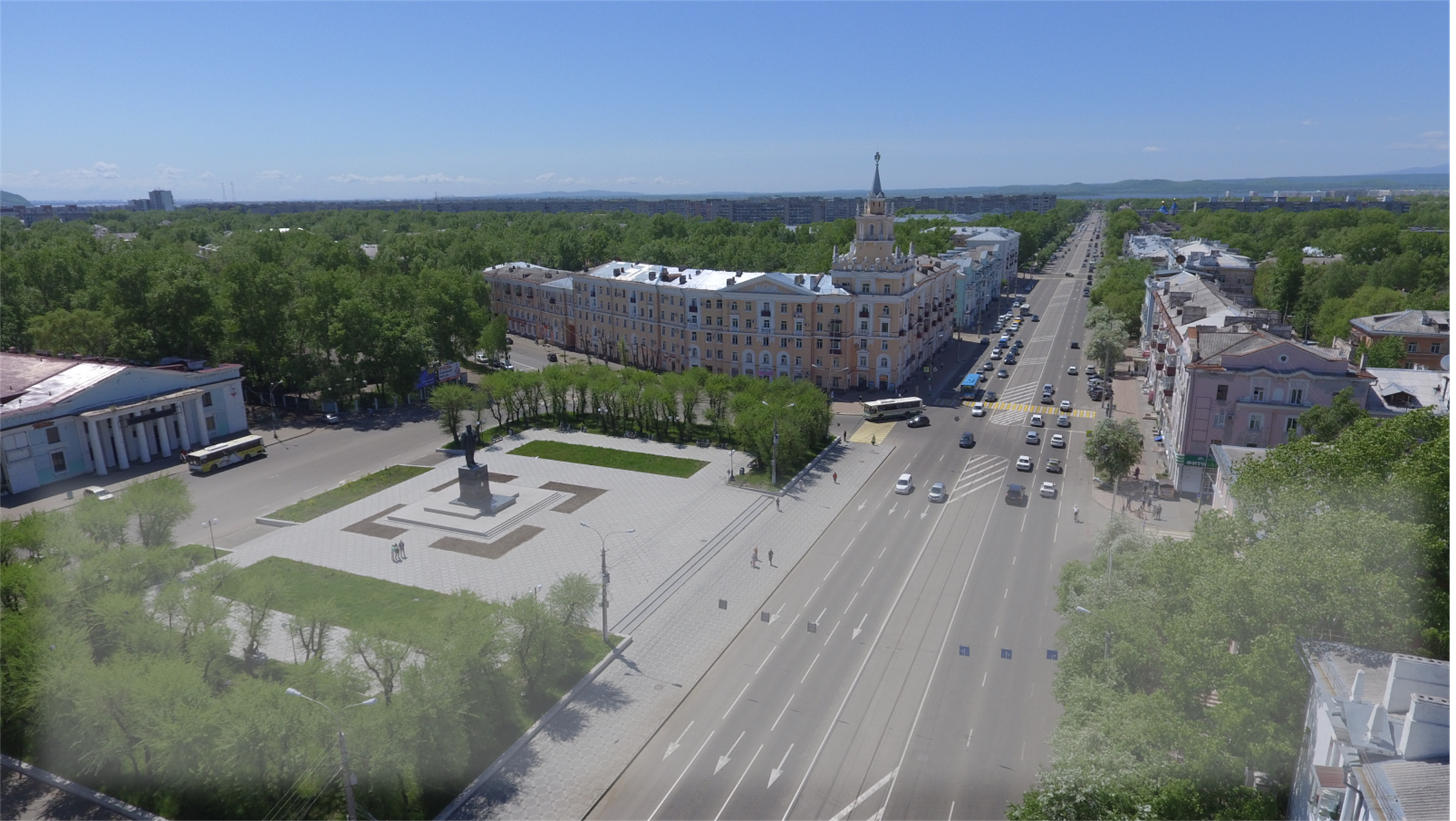 БЮДЖЕТ ДЛЯ ГРАЖДАН
«Отчёт об исполнении 
бюджета города 
Комсомольска-на-Амуре 
за 2024 год»
Уважаемые жители города Комсомольска-на-Амуре!
Брошюра «Бюджет для граждан»  - упрощенная версия бюджета города Комсомольска-на-Амуре, объясняющая гражданам планы и деятельность органов местного самоуправления. 
В брошюре «Бюджет для граждан» в доступной форме представлено описание доходов, расходов бюджета города и их структура, приоритетные направления бюджетной и налоговой политики, динамика основных параметров бюджета города,  показатели муниципальных программ города и другие вопросы.
Брошюра «Бюджет для граждан» публикуется на сайтах:
      портал «Открытый бюджет города Комсомольска-на-Амуре» http://budget.kmscity.ru/portal/Menu/Page/371;
      официальный сайт органов местного самоуправления города Комсомольска-на-Амуре в разделе сайта: Финансовая деятельность.
Разработчиком брошюры «Бюджет для граждан» является Финансовое управление администрации города Комсомольска-на-Амуре.
Результатом публикации брошюры «Бюджет для граждан» является информированность граждан о бюджете города, приоритетных расходах бюджета, а также использование брошюры в учебных целях.
ГЛОССАРИЙ
Бюджет муниципального образования - форма образования и расходования денежных средств, предназначенных для финансового обеспечения задач и функций местного самоуправления.
Доходы бюджета - поступающие в бюджет денежные средства, за исключением средств, являющихся в соответствии с Бюджетным кодексом РФ источниками финансирования дефицита бюджета.
Расходы бюджета - выплачиваемые из бюджета денежные средства, за исключением средств, являющихся в соответствии с Бюджетным кодексом РФ источниками финансирования дефицита бюджета.
Сбалансированный бюджет – равенство доходов и расходов бюджета.
Дефицит бюджета - превышение расходов бюджета над его доходами.
Профицит бюджета -профицит бюджета - превышение доходов бюджета над его расходами.
Межбюджетные трансферты - средства, предоставляемые одним бюджетом бюджетной системы Российской Федерации другому бюджету бюджетной системы Российской Федерации
ГЛОССАРИЙ
Доходы бюджета
ГЛОССАРИЙ
Этапы бюджетного процесса
Бюджетный процесс - регламентируемая законодательством Российской Федерации деятельность органов государственной власти, органов местного самоуправления и иных участников бюджетного процесса по составлению и рассмотрению проектов бюджетов, утверждению и исполнению бюджетов, контролю за их исполнением, осуществлению бюджетного учета, составлению, внешней проверке, рассмотрению и утверждению бюджетной отчетности
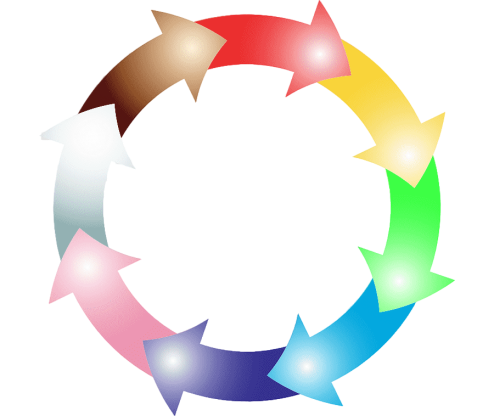 ОСНОВНЫЕ ПОКАЗАТЕЛИ ПРОГНОЗА 
СОЦИАЛЬНО-ЭКОНОМИЧЕСКОГО РАЗВИТИЯ ГОРОДА 
КОМСОМОЛЬСКА-НА-АМУРЕ
ОСНОВНЫЕ ПОКАЗАТЕЛИ ПРОГНОЗА 
СОЦИАЛЬНО-ЭКОНОМИЧЕСКОГО РАЗВИТИЯ ГОРОДА КОМСОМОЛЬСКА-НА-АМУРЕ
Млн руб.
ДИНАМИКА ИСПОЛНЕНИЯ ОСНОВНЫХ ХАРАКТЕРИСТИК БЮДЖЕТА ГОРОДА               КОМСОМОЛЬСКА-НА-АМУРЕ
Расходы бюджета
Доходы бюджета
Профицит бюджета
Млн руб.
ДИНАМИКА ИСПОЛНЕНИЯ 
НАЛОГОВЫХ И НЕНАЛОГОВЫХ ДОХОДОВ
Неналоговые доходы
4 261,4
4 128,9
Налоговые доходы
3 477,5
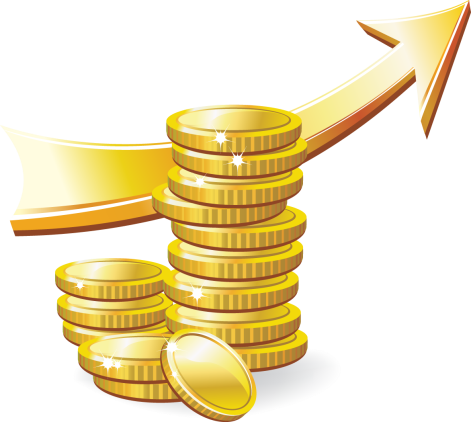 + 178,2 (+15 %)
+ 82,5 (+2,9 %)
+ 605,7 (+26,5 %)
Факт 2023 года
План 2024 год
Факт 2024 года
Млн руб.
ДИНАМИКА ИСПОЛНЕНИЯ 
НАЛОГОВЫХ И НЕНАЛОГОВЫХ ДОХОДОВ
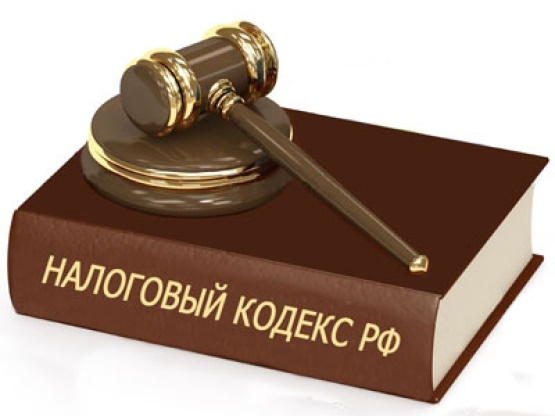 Налог на доходы физических лиц
2 150,3
1 736,5
(+ 413,8 или + 23,8 %)
Налоги на совокупный доход
345,4
208,7
(+ 136,8 или + 65,6 %)
Налоги на имущество
264,3
277,8
(+ 13,5 или + 5,1 %)
Государственная пошлина
51,5
88,2
4 261,4
3 477,5
(+ 36,7 или + 71,2 %)
Доходы от использования имущества
623,7
660,0
(+ 36,4 или + 5,8 %)
Доходы от оказания платных услуг и компенсации затрат государства
288,3
483,5
(+ 195,1 или + 67,7 %)
Доходы от продажи активов
185,9
(- 55,0 или - 29,6 %)
131,0
82,8
Штрафы
(- 36,7 или - 44,4 %)
46,1
Иные
(+ 43,3 или + 121,0 %)
35,8
79,1
2024 год
2023 год
Млн руб.
ИСПОЛНЕНИЕ
БЮДЖЕТА ГОРОДА КОМСОМОЛЬСКА-НА-АМУРЕ 
ПО НАЛОГОВЫМ И НЕНАЛОГОВЫМ ДОХОДАМ 
ЗА 2024 ГОД
Млн руб.
ИСПОЛНЕНИЕ 
БЮДЖЕТА ГОРОДА КОМСОМОЛЬСКА-НА-АМУРЕ 
ПО НАЛОГОВЫМ И НЕНАЛОГОВЫМ ДОХОДАМ 
ЗА 2024 ГОД
Млн руб.
ИСПОЛНЕНИЕ 
БЮДЖЕТА ГОРОДА КОМСОМОЛЬСКА-НА-АМУРЕ 
ПО НАЛОГОВЫМ И НЕНАЛОГОВЫМ ДОХОДАМ 
ЗА 2024 ГОД
Млн руб.
ИСПОЛНЕНИЕ
БЮДЖЕТА ГОРОДА КОМСОМОЛЬСКА-НА-АМУРЕ 
ПО НАЛОГОВЫМ И НЕНАЛОГОВЫМ ДОХОДАМ 
ЗА 2024 ГОД
ИСПОЛНЕНИЕ
БЮДЖЕТА ГОРОДА КОМСОМОЛЬСКА-НА-АМУРЕ
 ПО НАЛОГОВЫМ И НЕНАЛОГОВЫМ ДОХОДАМ 
ЗА 2024 ГОД
Млн руб.
ДИНАМИКА НАЛОГОВЫХ ПЛАТЕЖЕЙ КРУПНЕЙШИХ НАЛОГОПЛАТЕЛЬЩИКОВ ГОРОДА ЗА 2023-2024 ГОДЫ
Поступление налоговых доходов от 15-ти крупнейших 
налогоплательщиков
+ 149 (+ 12 %)
СТРУКТУРА НАЛОГОВЫХ И НЕНАЛОГОВЫХ ДОХОДОВ 
В 2024 ГОДУ В РАЗРЕЗЕ ОСНОВНЫХ ИСТОЧНИКОВ
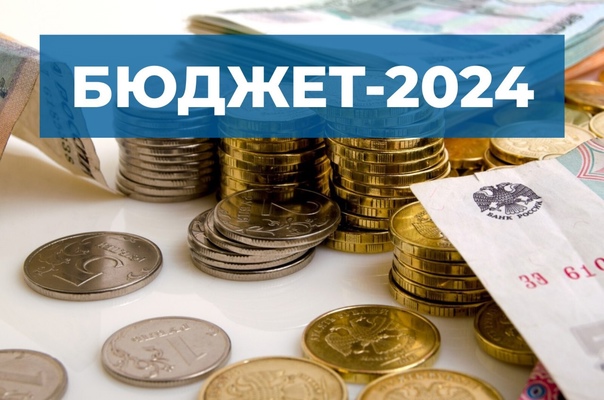 Налог на доходы физических лиц
Доходы от оказания платных услуг и компенсации затрат
Арендная плата за землю
Налог, взимаемый в связи с применением УСН
Налог на имущество физических лиц
Доходы от продажи активов
Прочие налоговые и неналоговые доходы
Млн руб.
НАЛОГОВЫЕ И НЕНАЛОГОВЫЕ ПОСТУПЛЕНИЯ 
В БЮДЖЕТ ГОРОДА КОМСОМОЛЬСКА-НА-АМУРЕ 
ЗА 2023-2024 ГОДЫ
Структура доходов бюджета города 
в 2024 году
+ 784 ( + 22 %)
1 369
2 892
Млн руб.
ИСПОЛНЕНИЕ НАЛОГА НА ДОХОДЫ ФИЗИЧЕСКИХ ЛИЦ ЗА 2024 ГОД
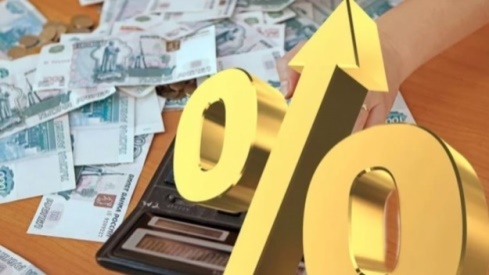 + 71,6 (+3,4 %)
+ 413,8 (+23,8 %)
Налог на доходы 
физических лиц
Иные налоговые и 
неналоговые доходы
План
2024 года
Факт
2024 года
Факт 
2023 года
Млн руб.
ДИНАМИКА ПОСТУПЛЕНИЯ НАЛОГОВ 
НА СОВОКУПНЫЙ ДОХОД В 2023-2024 ГОДАХ
345,4
+  136,8 или + 65,6 %
208,7
Налог, взимаемый в связи с применением УСН
229,1
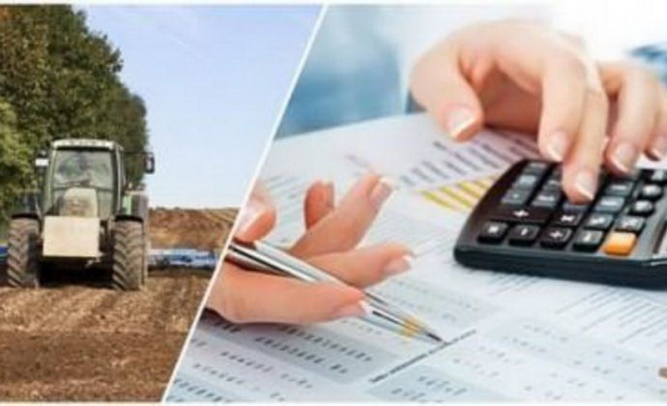 156,6
(+ 72,5 или + 46,3 %)
Единый налог на
 вмененный доход
0,6
(+ 4,1 )
-3,5
Единый сельскохозяйственный налог
1,7
2,0
(-0,3 или – 16,9 %)
Патентная система 
налогообложения
114,0
53,6
(+ 60,4 или + 112,8 %)
2023 год
2024 год
СТРУКТУРА ИМУЩЕСТВЕННЫХ НАЛОГОВ БЮДЖЕТА ГОРОДА В 2024 ГОДУ
Млн руб.
277,8
+  13,5 или + 5,1 %
264,3
Налог на имущество физических лиц
173,5
161,5
( + 12,0 или + 7,5 %)
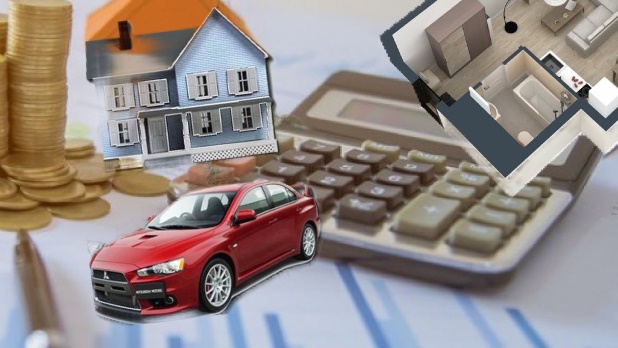 Транспортный налог
33,0
37,5
( + 4,5 или + 13,6 %)
69,8
Земельный налог
66,8
( - 3,0 или - 4,3 %)
Факт 2024 года
Факт 2023 года
Млн руб.
ДИНАМИКА ПОСТУПЛЕНИЯ ДОХОДОВ 
ОТ ИСПОЛЬЗОВАНИЯ МУНИЦИПАЛЬНОГО ИМУЩЕСТВА В 2023 – 2024 ГОДАХ
660,0
623,7
+  36,3 или + 5,8 %
414,2
Доходы от аренды земли
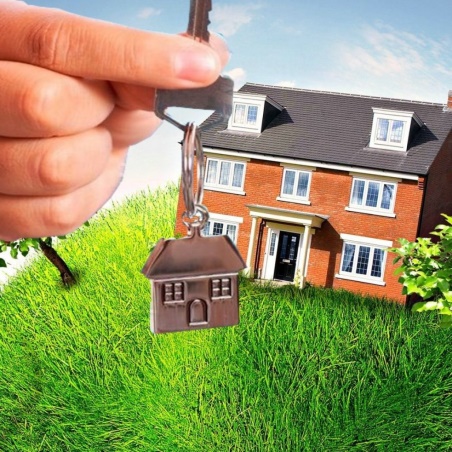 386,2
(+ 28,0 или + 7,2 %)
Доходы от аренды имущества
117,7
116,5
(+ 1,2 или  + 1,0 % )
Отчисления от прибыли
16,6
17,3
( + 0,8 или + 4,6 %)
Прочие доходы от 
использования имущества
104,0
110,5
(+ 6,5 или + 6,2 %)
Иные доходы
0,4
0,3
(-0,1 или – 15,0 %)
2023 год
2024 год
Млн руб.
ДИНАМИКА ДОХОДОВ ОТ ПРОДАЖИ 
АКТИВОВ В 2023 – 2024 ГОДАХ
131,0
- 55,0 или – 29,6 %
185,9
32,1
Доходы от продажи
земельных участков
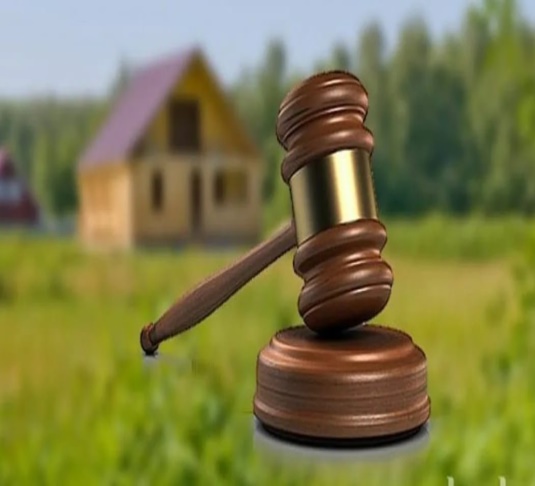 57,9
(+ 25,9 или + 80,7%)
Доходы от приватизации
имущества
150,9
71,5
(- 79,4 или  - 52,6 %)
Прочие доходы
1,6
2,9
(- 1,3 или – 44,8%)
2024 год
2023 год
Млн руб.
СТРУКТУРА И ДИНАМИКА ЗАДОЛЖЕННОСТИ 
ПО НАЛОГАМ В БЮДЖЕТ ГОРОДА КОМСОМОЛЬСКА-НА-АМУРЕ ПО СОСТОЯНИЮ НА 1 ЯНВАРЯ 2025 ГОДА
Всего задолженность на 01.01.2025
118,2 млн рублей
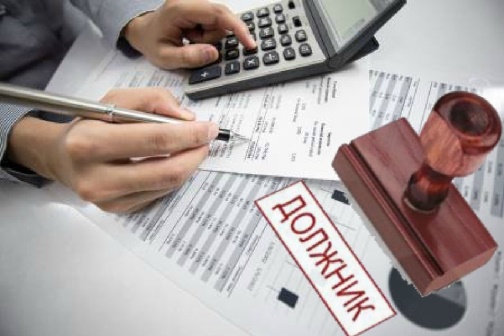 Индивидуальные
 предприниматели
12,3
11,3
21,0
17,8
Юридические лица
105,3
Физические лица
 по имущественным
 налогам
89,1
на 01.01.2024
на 01.01.2025
Млн руб.
ПОСТУПЛЕНИЕ МЕЖБЮДЖЕТНЫХ ТРАСФЕРТОВ ЗА 2024 ГОД
7 894 ( рост к 2023 году 18,3%)
4 518
Млн. руб.
СТРУКТУРА РАСХОДОВ БЮДЖЕТА ГОРОДА КОМСОМОЛЬСКА-НА-АМУРЕ
Млн руб.
СОЦИАЛЬНЫЕ ВЫПЛАТЫ МОЛОДЫМ СЕМЬЯМ 
В 2024 ГОДУ
33
55,0 млн руб., 
из них: 
10,0 млн руб.
 средства 
бюджета города
МОЛОДЫЕ СЕМЬИ УЛУЧШИЛИ
ЖИЛИЩНЫЕ УСЛОВИЯ
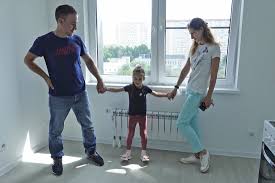 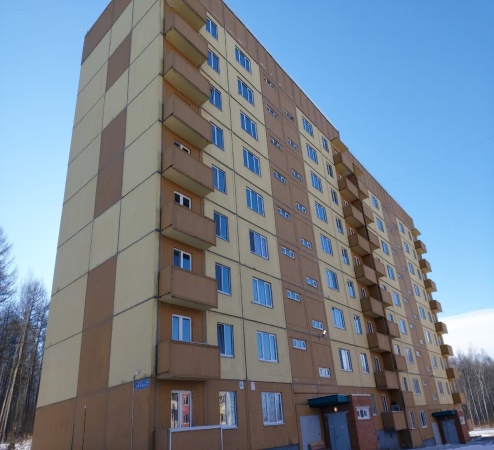 3
1,0 млн руб.
 средства 
бюджета города
МОЛОДЫЕ СЕМЬИ ПОЛУЧИЛИ
ДОПОЛНИТЕЛЬНУЮ
СОЦИАЛЬНУЮ ВЫПЛАТУ
СРЕДСТВА КРАЕВОГО БЮДЖЕТА
СРЕДСТВА БЮДЖЕТА ГОРОДА
Млн руб.
РАСХОДЫ НА ФИНАНСИРОВАНИЕ ОТРАСЛЕЙ ЭКОНОМИКИ ЗА 2024 ГОД
926
РАСХОДЫ НА ЖИЛИЩНО-КОММУНАЛЬНОЕ ХОЗЯЙСТВО В 2024 ГОДУ
926
млн. рублей, 
из них
531 
млн рублей
средства  краевого бюджета
Благоустройство 37 дворовых территорий, 5 общественных пространств города Комсомольска-на-Амуре 350,0 млн рублей
Приобретение жилых помещений для расселения граждан из аварийного жилищного фонда в городе Комсомольске-на-Амуре по адресу: мкр. Дружба п. Берлин 201,0 млн рублей
На исполнение государственных полномочий Хабаровского края по предоставлению компенсации части расходов граждан на оплату коммунальных услуг 171,0 млн рублей
Содержание объектов благоустройства 89,0 млн рублей
Прочие расходы, подготовка проектной документации, ликвидация несанкционированных свалок, обустройство и содержание мест накопления твёрдых коммунальных отходов, содержание фонтанов, содержание кладбища строительство Объекта «Стелла «Комсомольск-на-Амуре - город трудовой доблести» 88,0 млн рублей
Оплата взносов Региональному оператору 27,0 млн рублей
РАСХОДЫ НА ДОРОЖНОЕ ХОЗЯЙСТВО 
В 2024 ГОДУ
805
млн рублей,  из них
574 
млн рублей
средства  краевого бюджета
Ремонт дорог в рамках национального проекта «Безопасные и качественные автомобильные дороги» 580,0 млн рублей
Содержание объектов улично-дорожной сети 195,0 млн рублей
Совершенствования организации движения транспортных средств и пешеходов 27,0 млн рублей
Обеспечение надлежащего состояния источников противопожарного водоснабжения, очистку горючих материалов и противопожарных минерализованных полос по периметру границ с лесными массивами 3,0 млн рублей
Млн руб.
БЮДЖЕТНЫЕ ИНВЕСТИЦИИ ЗА 2024 ГОД
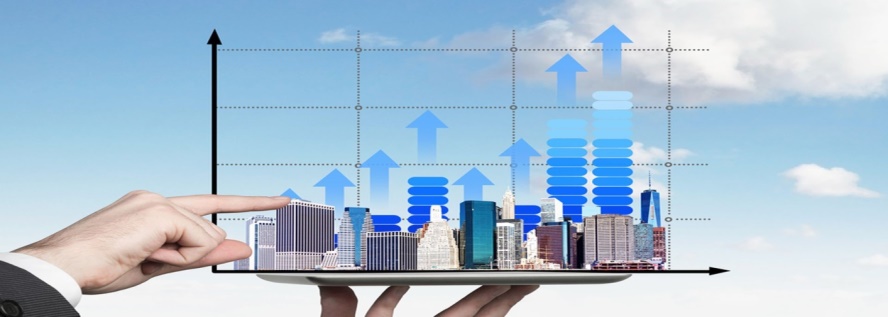 Реконструкция детского сада комбинированного вида №134  292,0 млн. рублей
Расселение граждан из аварийного жилого фонда  201,0 млн. рублей
Реконструкция стадиона «Авангард» 191,0 млн рублей
Подготовка сметной документации по распределительным газопроводам для газификации пос. Малая Хапсоль 16 млн рублей
Проектные и прочие работы по Стеле «Комсомольск-на-Амуре-город трудовой доблести» 10,8 млн рублей
Реконструкция МОУ СОШ № 38 3,6 млн рублей
Разработка ТЭО по объекту «Комплекс обезжелезивания и деманганации вод Амурского водозабора»  2,7 млн рублей
РАСХОДЫ НА РЕАЛИЗАЦИЮ НАЦИОНАЛЬНЫХ ПРОЕКТОВ ЗА 2024 ГОД
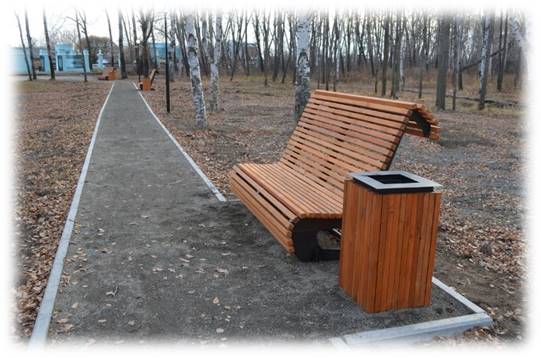 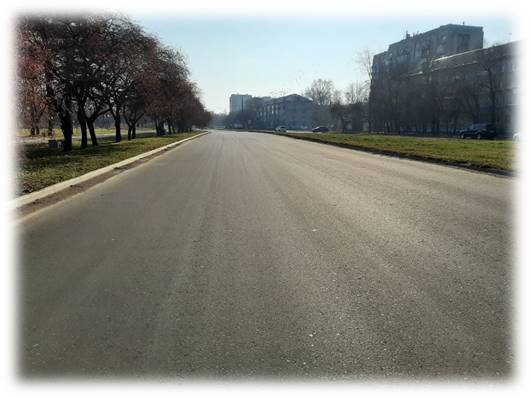 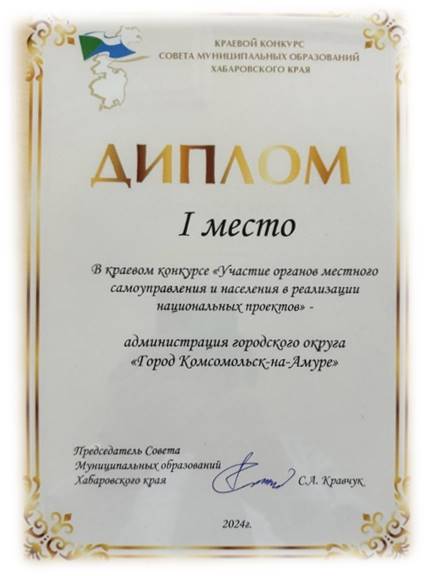 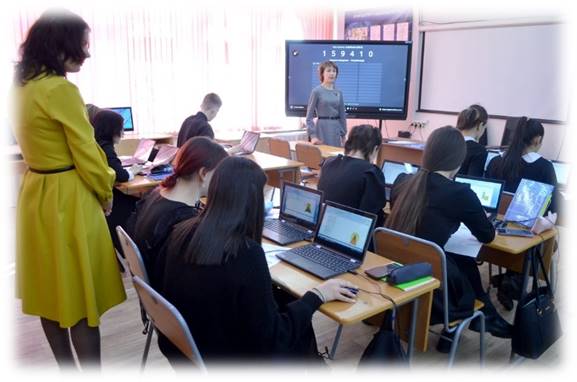 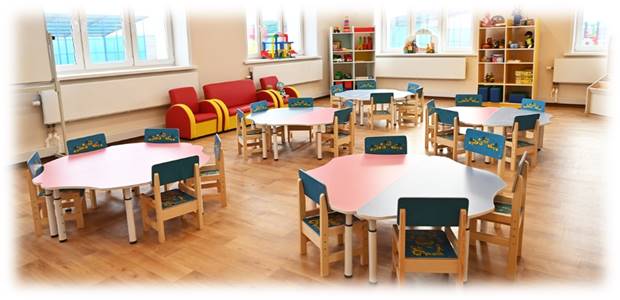 Млн. руб.
ОБЩЕСТВЕННО ЗНАЧИМЫЕ ПРОЕКТЫ
Все национальные проекты, реализующиеся на территории города Комсомольска-на-Амуре являются общественно значимыми  проектами. Они разработаны для решения важнейших проблем и улучшения качества жизни граждан.
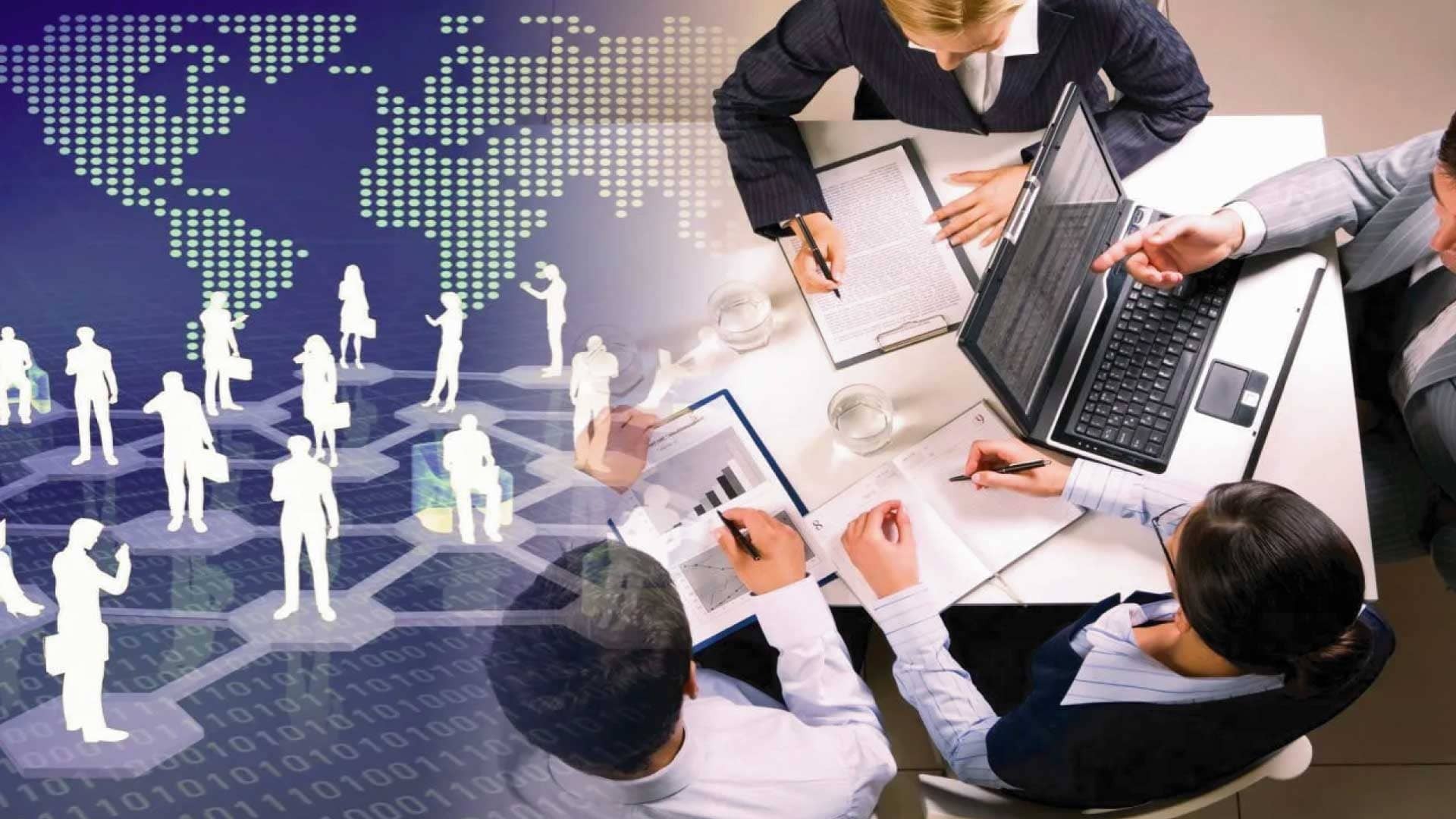 ОБЩЕСТВЕННО ЗНАЧИМЫЕ ПРОЕКТЫ
«Образование» - в рамках регионального проекта «Патриотическое воспитание граждан Российской Федерации»  профинансированы расходы по обеспечению деятельности советников директора по взаимодействию с детскими общественными объединениями общеобразовательных организациях
«Демография»  - в рамках  регионального проекта «Спорт-норма жизни»  в 2024 году осуществлялась реконструкция объекта муниципальной собственности, включённого в перечень краевых адресных инвестиционных проектов «Стадион «Авангард» (188,1 млн рублей)  и адресная финансовая поддержка муниципальных спортивных организаций, осуществляющих подготовку спортивного резерва для сборных команд Российской Федерации (0,8 млн рублей).
«Безопасные качественные дороги» - в рамках регионального проекта «Региональная и местная дорожная сеть»  в 2024 году выполнен ремонт 33,9 км дорог.
 К 1 января 2025 года доля дорожной сети, находящейся в нормативном состоянии, составила 87,7 % дорог Комсомольской городской агломерации
«Жилье и городская среда» - в рамках регионального проекта «Формирование комфортной городской среды в 2024 году благоустроено
5 территорий:
1. Сквер трудовой славы в районе швейной фабрики по пр. Ленина, д. 39;
2. Пешеходная аллея на разделительной полосе по ул. Аллея Труда от пл. Кирова до пл. Макарова;
3. Зона отдыха в границах центральной аллеи, территории активного отдыха по ул. Калинина в парке им. Ю.А. Гагарина;
4. Парк «Патриот» в парке им. Ю.А. Гагарина в границах ул. Калинина, ул. Советская, Комсомольское шоссе;
5. Территория площади им. С.О. Макарова в районе ул. Аллея Труда, д.6.
Млн руб.
ПРОГРАММНЫЕ И НЕПРОГРАММНЫЕ РАСХОДЫ ЗА 2024 ГОД
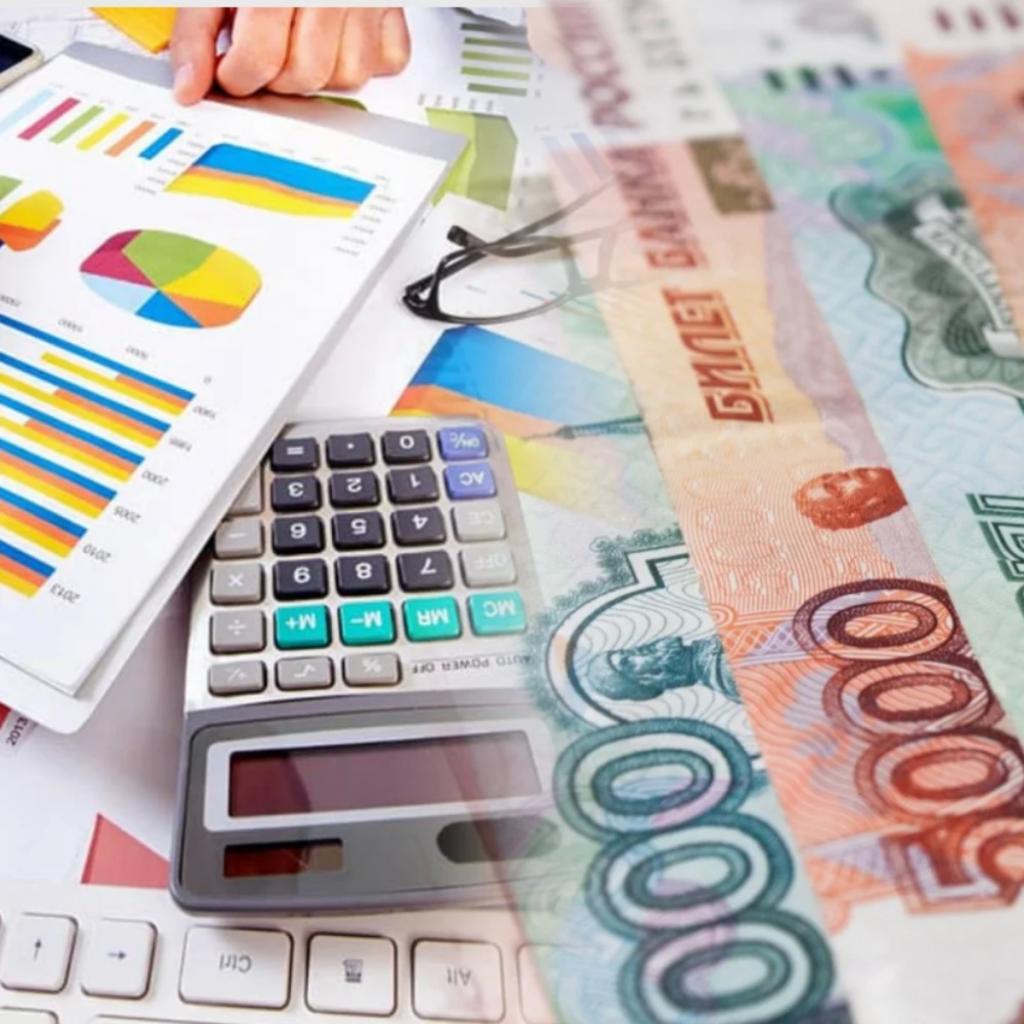 Программные расходы
Программные расходы
Млн руб.
МУНИЦИПАЛЬНАЯ ПРОГРАММА
 «Обеспечение качества и доступности  образования»
Цель программы – обеспечение доступности качественного образования, соответствующего социальным потребностям жителей города Комсомольска-на-Амуре
Исполнение составило 6 832,4 млн рублей (88,0 % от плана) или 58,4% от общего объёма расходов бюджета города за 2024 год
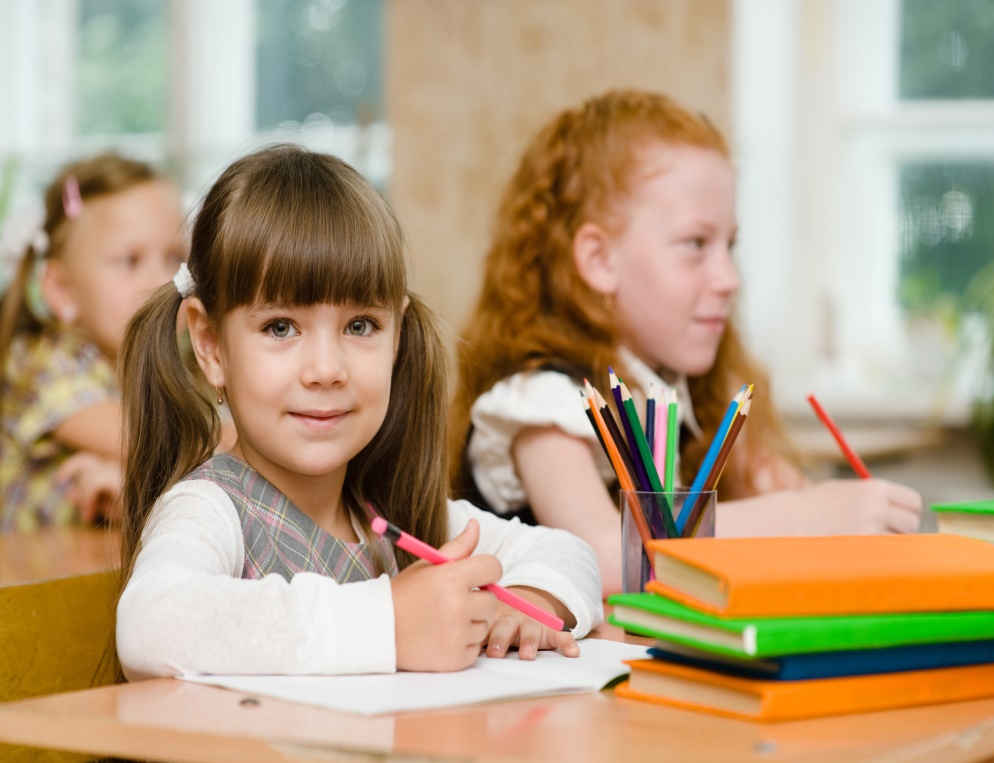 МУНИЦИПАЛЬНАЯ ПРОГРАММА 
«Обеспечение качества и доступности  образования»
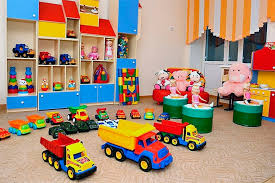 МУНИЦИПАЛЬНАЯ ПРОГРАММА 
«Обеспечение качества и доступности  образования»
Млн руб.
МУНИЦИПАЛЬНАЯ ПРОГРАММА 
«Развитие физической культуры и спорта в городе Комсомольске-на-Амуре»
Цель программы – создание условий, обеспечивающих возможность населению города Комсомольска-на-Амуре систематически заниматься физической культурой и спортом
Исполнение составило 535,1 млн рублей (64,4 % от плана) или 4,6 % от общего объёма расходов бюджета города за 2024 год
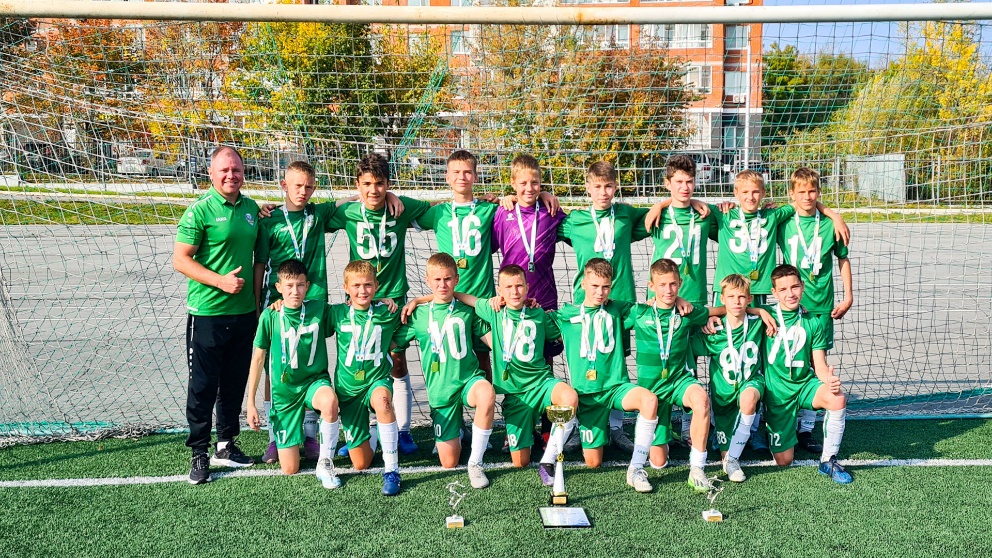 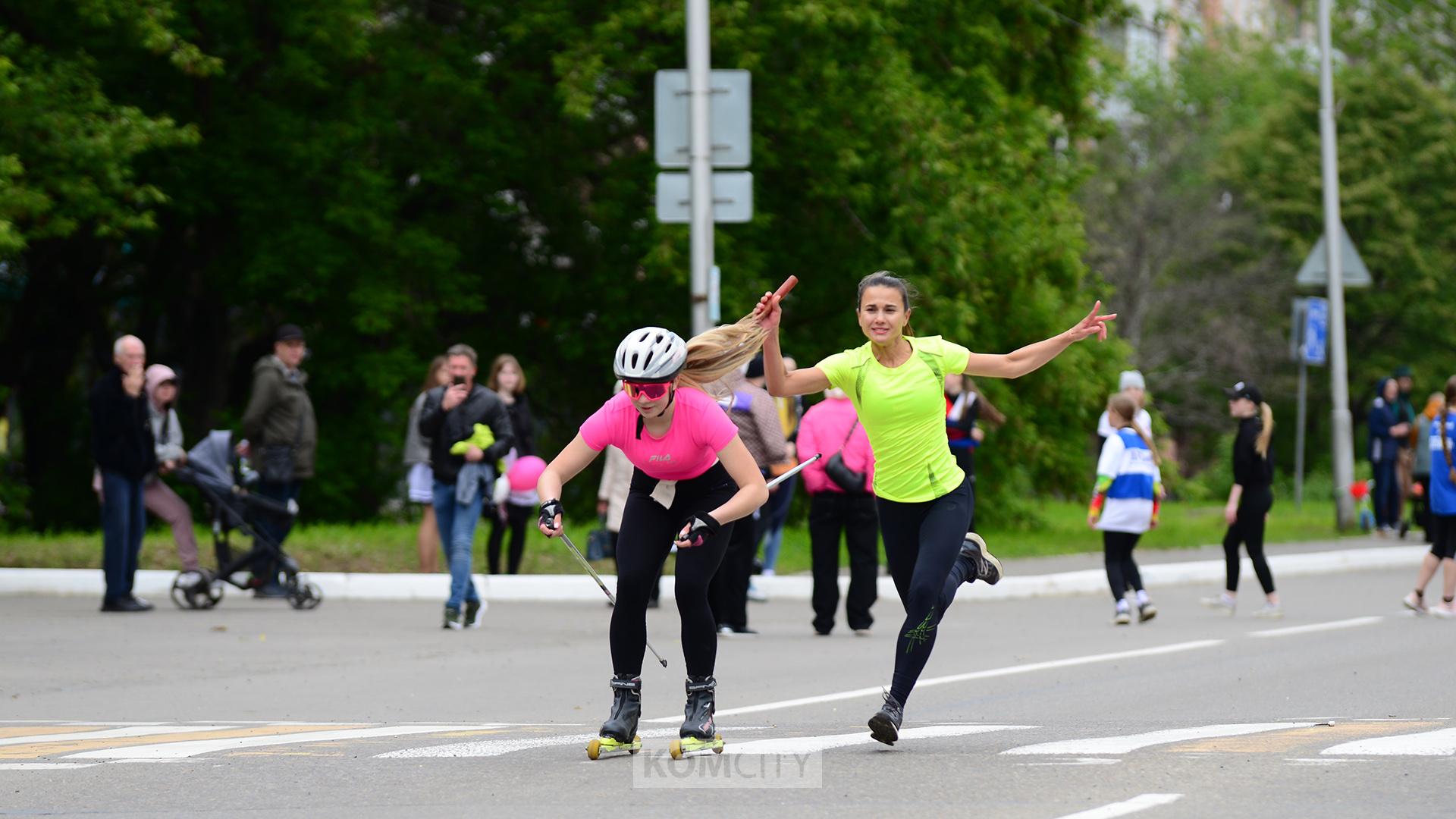 МУНИЦИПАЛЬНАЯ ПРОГРАММА 
Развитие физической культуры и спорта 
в городе Комсомольске-на-Амуре»
Млн руб.
МУНИЦИПАЛЬНАЯ ПРОГРАММА 
 «Развитие дорожной сети, благоустройство города Комсомольска-на-Амуре»
Цель программы –развитие дорожной сети, благоустройство города,  обеспечение безопасности дорожного движения
Исполнение составило 904,9 млн рублей (93,7 % от плана) или 7,7% от общего объёма расходов бюджета города за 2024 год
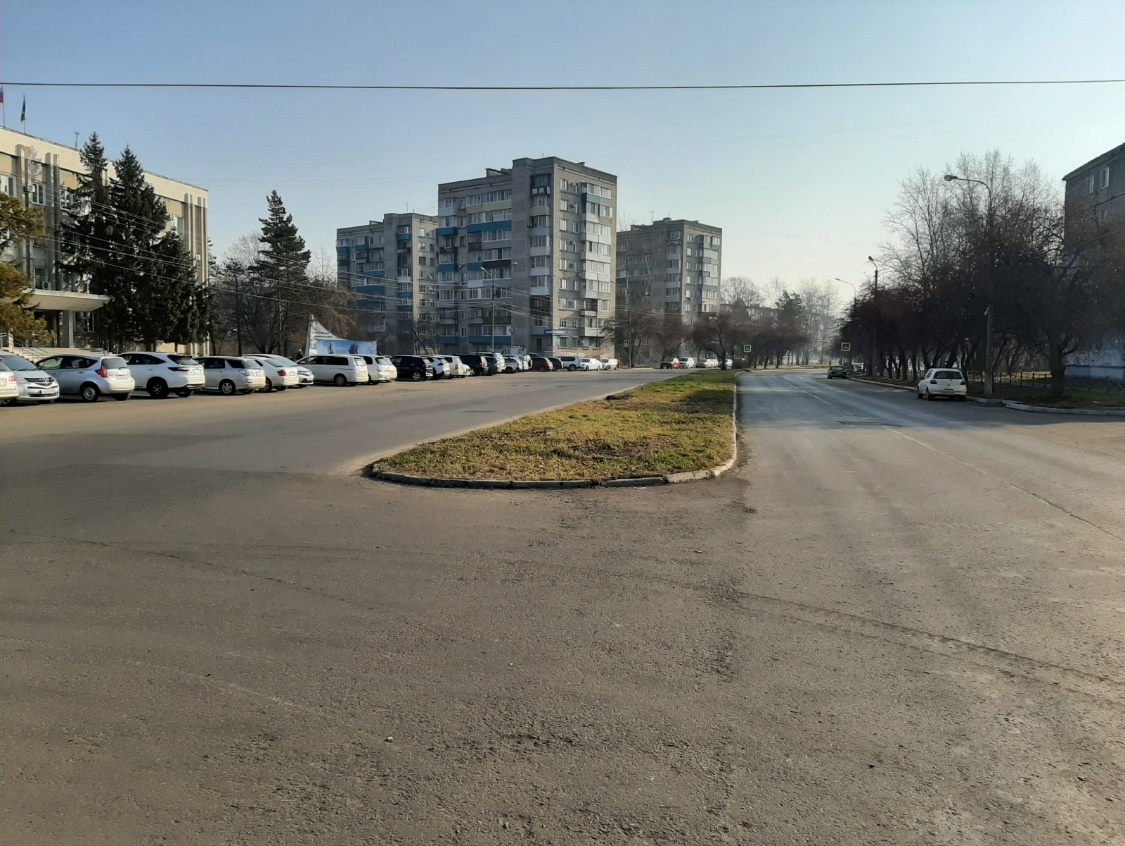 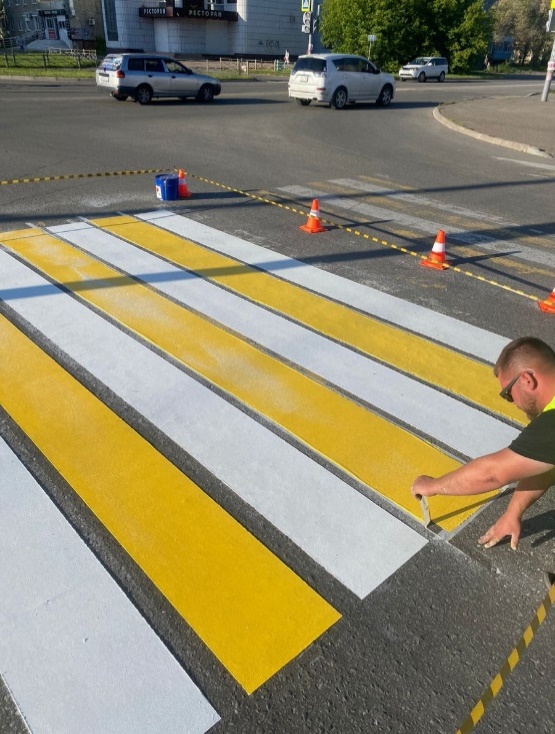 МУНИЦИПАЛЬНАЯ ПРОГРАММА 
«Развитие дорожной сети, благоустройство города Комсомольска-на-Амуре»
Млн руб.
МУНИЦИПАЛЬНАЯ ПРОГРАММА 
 «Содействие развитию малого и среднего предпринимательства 
в городе Комсомольске-не-Амуре»
Цель программы – развитие существующих и формирование новых механизмов стимулирования малого и среднего предпринимательства в городе 
Комсомольске-на-Амуре
Исполнение составило 1,5 млн рублей (100 % от плана) или 0,01 % от общего объёма расходов бюджета города за 2024 год
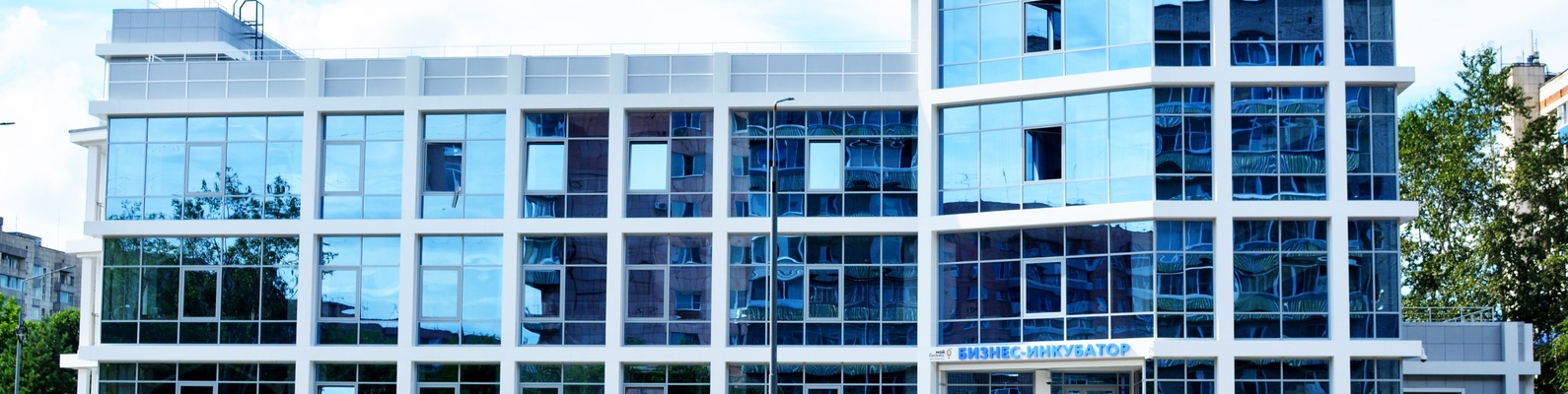 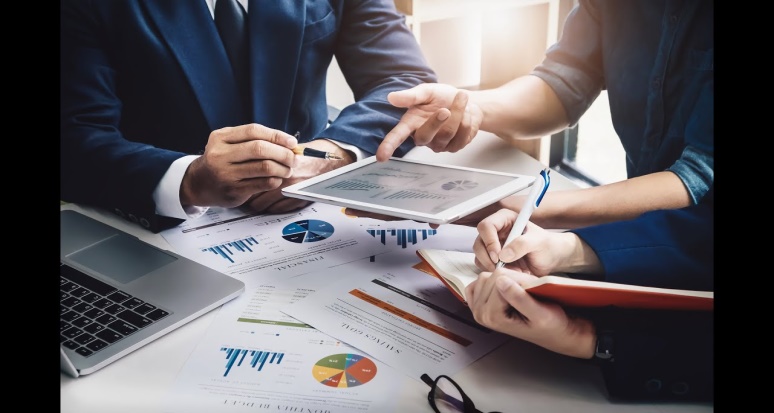 МУНИЦИПАЛЬНАЯ ПРОГРАММА 
«Содействие развитию малого и среднего предпринимательства 
в городе Комсомольске-не-Амуре»
Млн руб.
МУНИЦИПАЛЬНАЯ ПРОГРАММА 
 «Развитие сельского хозяйства на территории города Комсомольска-на-Амуре» 
Цель программы - создание условий для развития сельскохозяйственного производства, расширения рынка сельскохозяйственной продукции, сырья и продовольствия за счёт обеспечения устойчивого развития сельского хозяйства.
Исполнение составило 0,9 млн рублей (100 % от плана) или 0,01 % от общего объёма расходов бюджета города за 2024 год
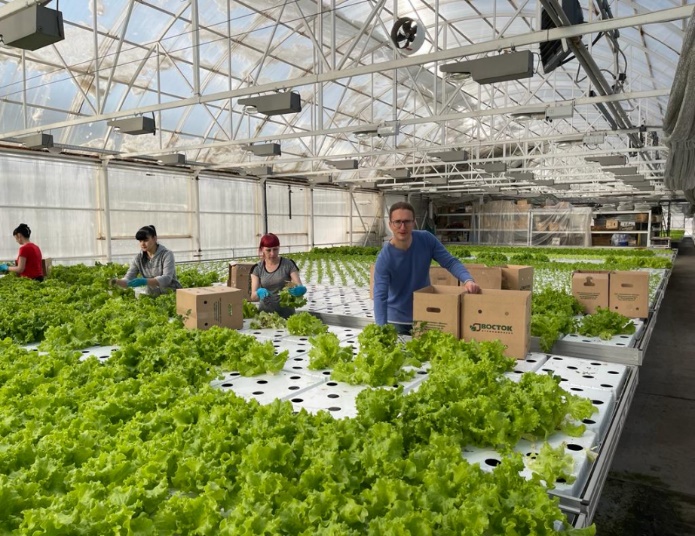 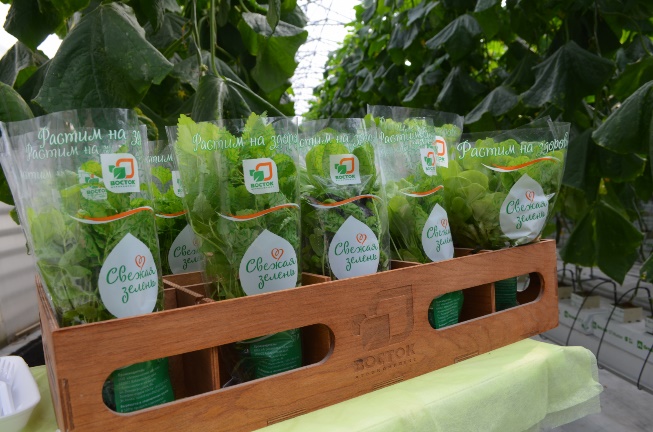 МУНИЦИПАЛЬНАЯ ПРОГРАММА 
«Развитие сельского хозяйства на территории
 города Комсомольска-на-Амуре»
Млн руб.
МУНИЦИПАЛЬНАЯ ПРОГРАММА 
 «Обеспечение качественным жильём» 
Цель программы - содействие обеспечению доступным и комфортным жильём различных категорий граждан, проживающих на территории города Комсомольска-на-Амуре
Исполнение составило 58,7 млн рублей (96,8 % от плана) или 0,5 % от общего объёма расходов бюджета города за 2024 год
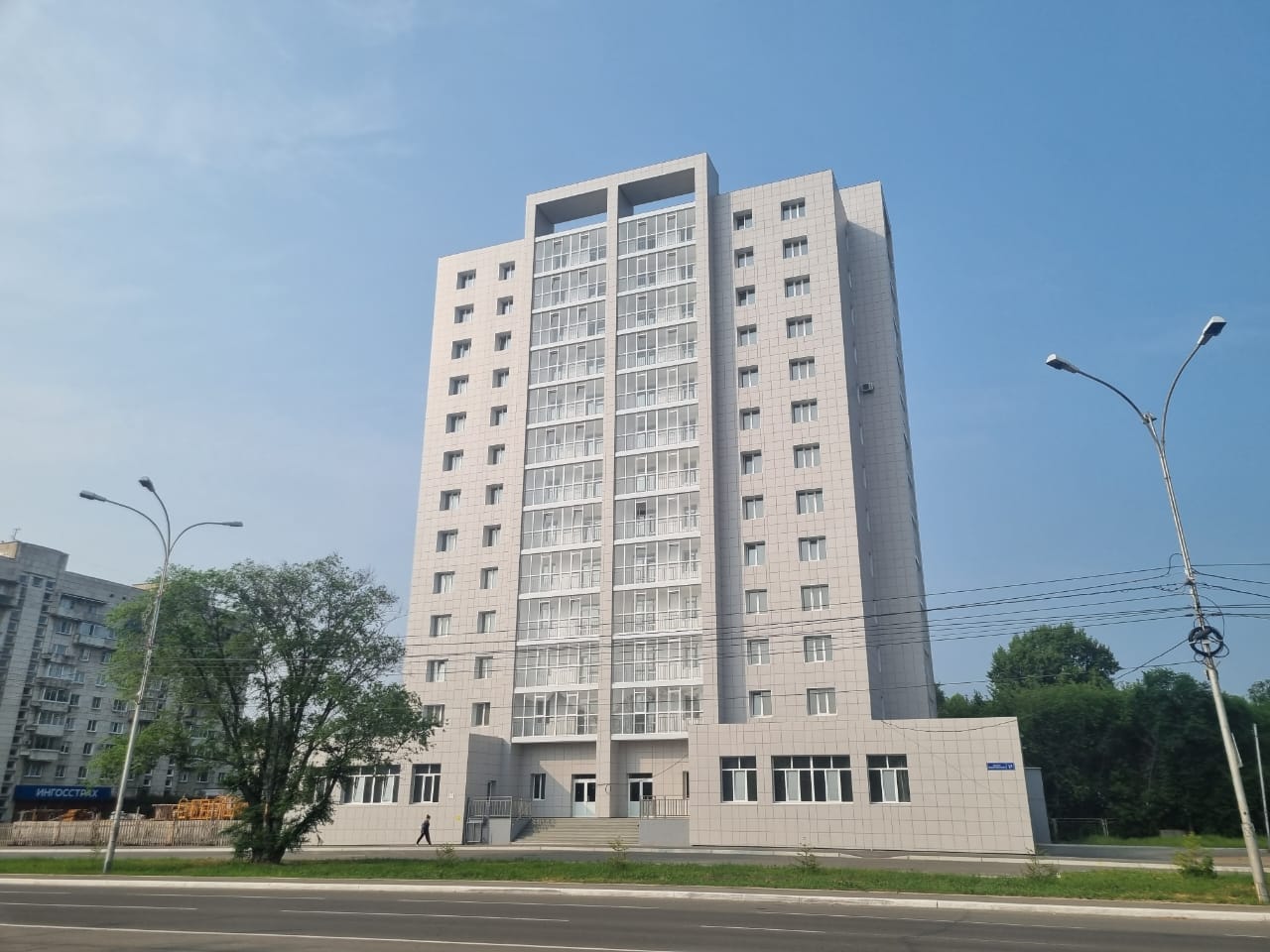 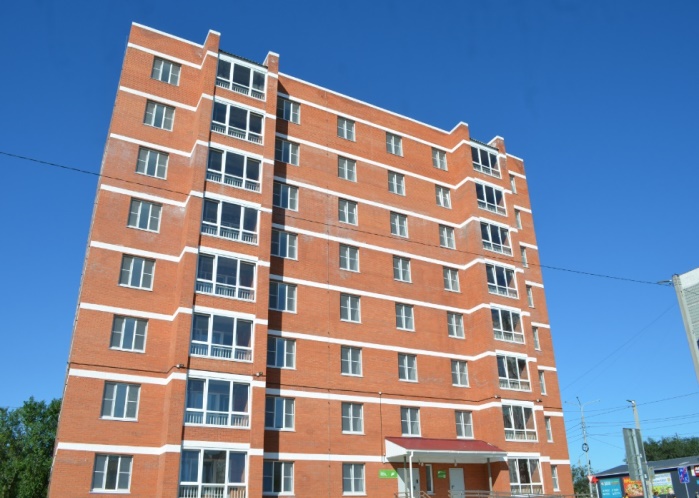 МУНИЦИПАЛЬНАЯ ПРОГРАММА 
«Обеспечение качественным жильём»
Млн руб.
МУНИЦИПАЛЬНАЯ ПРОГРАММА 
 «Развитие технологий цифрового муниципалитета и инфраструктуры в городе Комсомольске-на-Амуре» 
Цель программы - повышение эффективности муниципальных структур за счёт перехода на цифровые технологии и развития инфраструктуры связи
Исполнение составило 6,0 млн рублей (100 % от плана) или 0,05 % от общего объёма расходов бюджета города за 2024 год
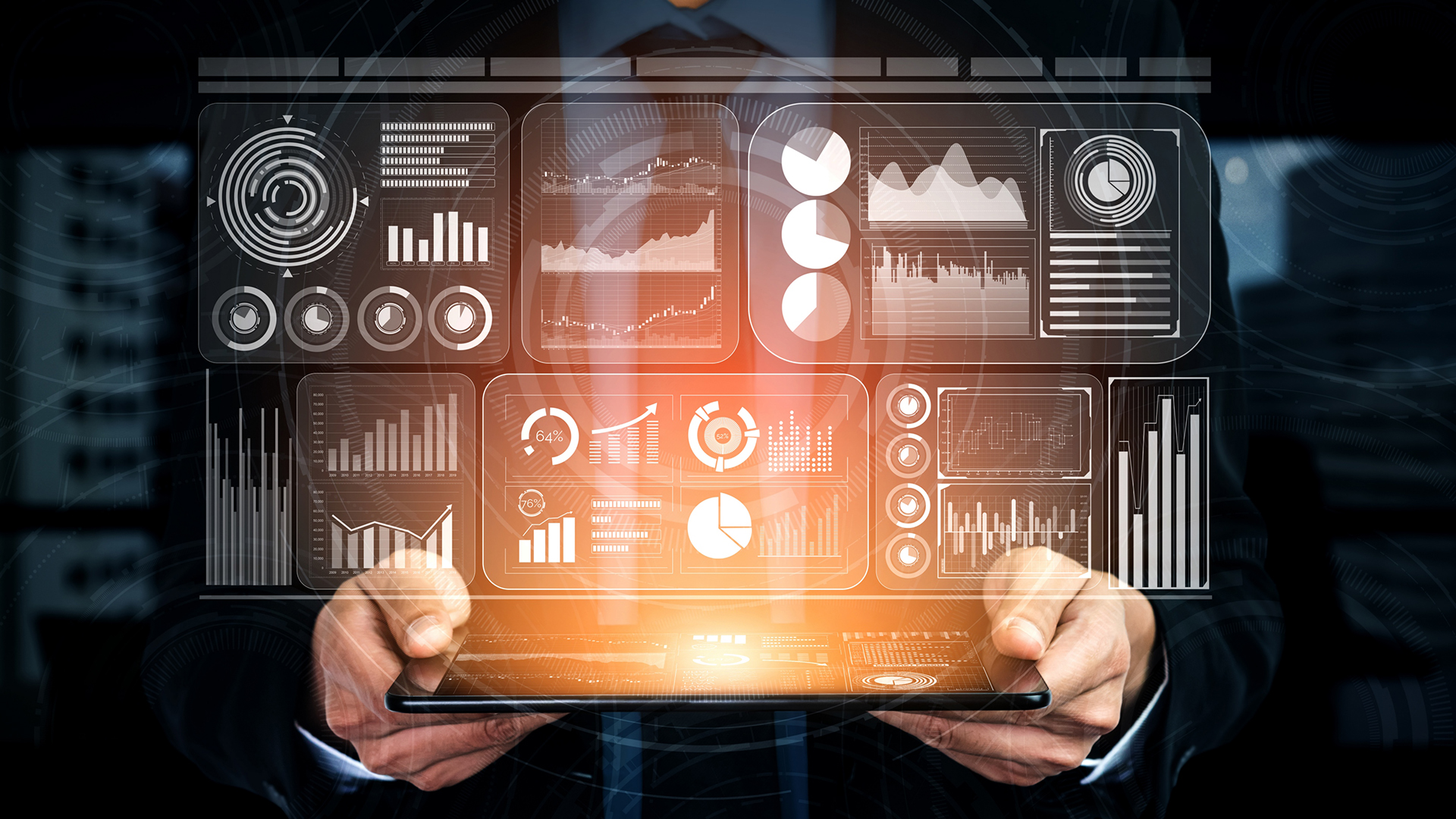 МУНИЦИПАЛЬНАЯ ПРОГРАММА 
«Развитие технологий цифрового муниципалитета и инфраструктуры в городе Комсомольске-на-Амуре»
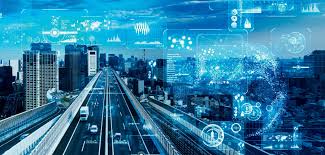 Млн руб.
МУНИЦИПАЛЬНАЯ ПРОГРАММА 
 «Обеспечение общественной безопасности и противодействие преступности на территории города Комсомольска-на-Амуре»
 Цель программы - обеспечение безопасности населения города Комсомольск-на-Амуре от угроз криминогенного характера
Исполнение составило 11,6 млн рублей (95,8 % от плана) или 0,1 % от общего объёма расходов бюджета города за 2024 год
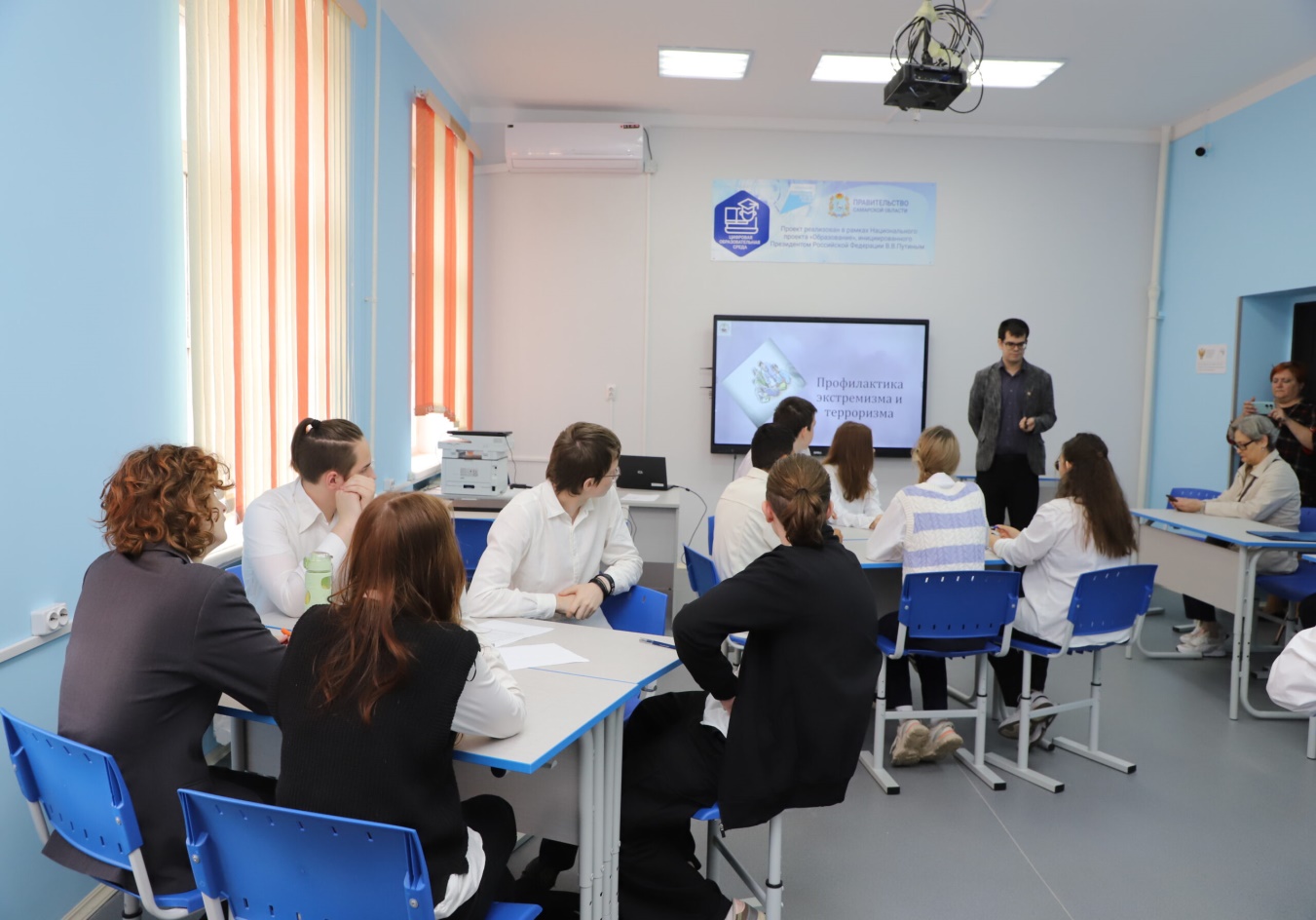 Млн руб.
МУНИЦИПАЛЬНАЯ ПРОГРАММА 
 «Развитие муниципальной службы в городе Комсомольске-на-Амуре» 
Цель программы - повышение эффективности и результативности муниципальной службы
Исполнение составило 22,8 млн рублей (93,8 % от плана) или 0,2 % от общего объёма расходов бюджета города за 2024 год
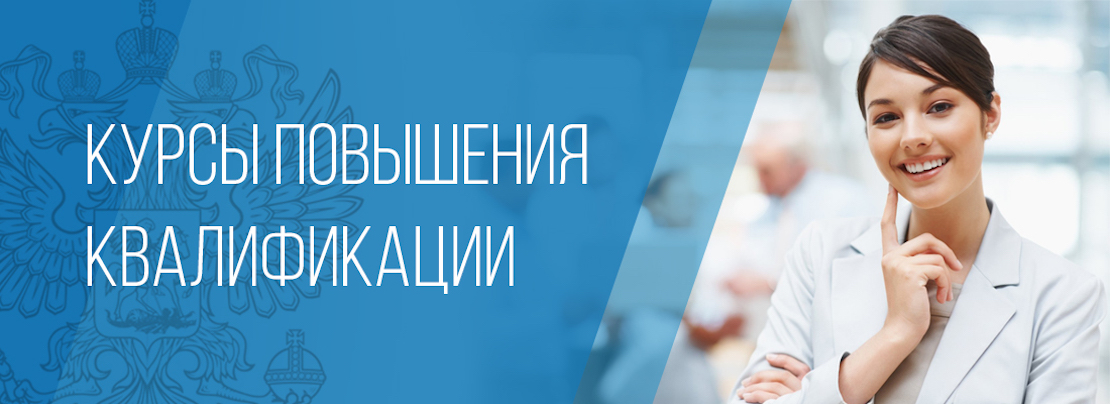 Млн руб.
МУНИЦИПАЛЬНАЯ ПРОГРАММА 
 «Содействие развитию и поддержка общественных объединений, некоммерческих организаций и инициатив гражданского общества  в городе Комсомольске-на-Амуре» 
Цель программы - содействие развитию институтов гражданского общества г. Комсомольска-на-Амуре
Исполнение составило 26,7 млн рублей (100,0 % от плана) или 0,2 % от общего объёма расходов бюджета города за 2024 год
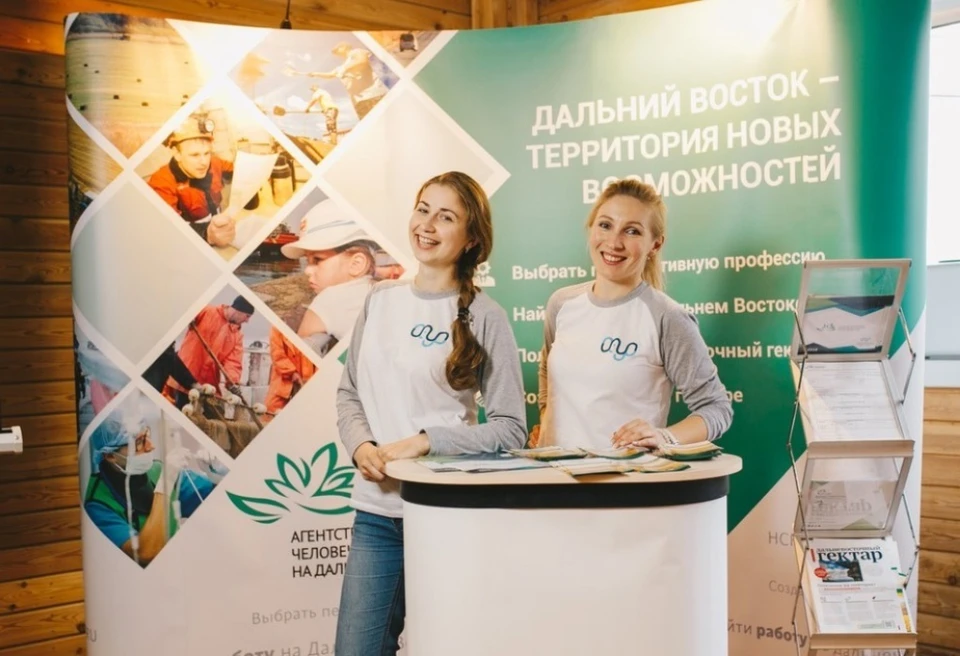 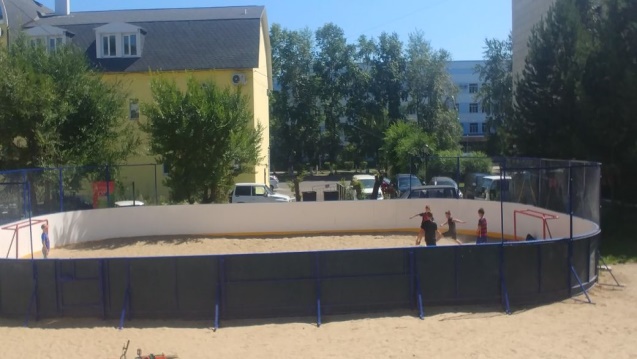 МУНИЦИПАЛЬНАЯ ПРОГРАММА 
«Содействие развитию и поддержка общественных объединений, некоммерческих организаций и инициатив гражданского общества  в городе Комсомольске-на-Амуре»
Млн руб.
МУНИЦИПАЛЬНАЯ ПРОГРАММА 
 «Управление муниципальными финансами» 
Цель программы – повышение качества управления муниципальными финансами
Исполнение составило 14,5 млн рублей (100,0 % от плана) или 0,1 % от общего объёма расходов бюджета города за 2024 год
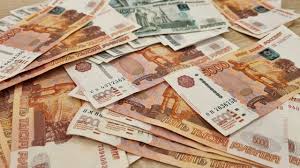 Млн руб.
МУНИЦИПАЛЬНАЯ ПРОГРАММА 
 «Развитие культуры в городе Комсомольске-на-Амуре» 
Цель программы – удовлетворение потребностей населения города Комсомольск-на-Амуре и его гостей услугами в сфере культуры
Исполнение составило 631,6 млн рублей (100,0 % от плана) или 5,4 % от общего объёма расходов бюджета города за 2024 год
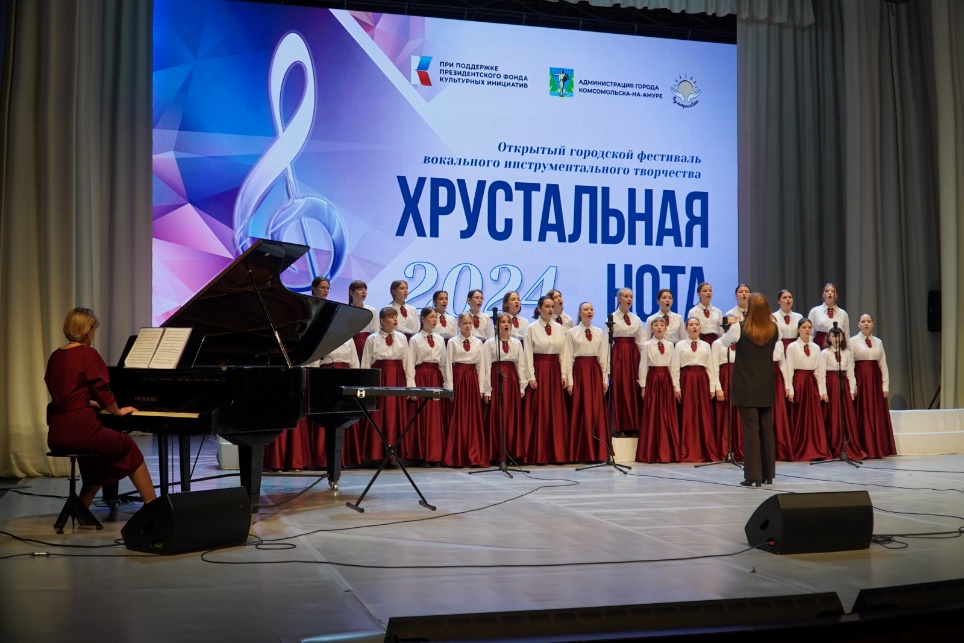 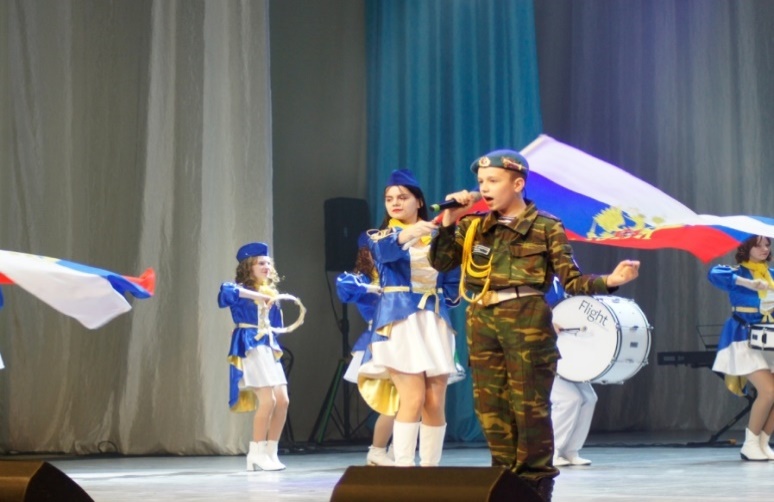 МУНИЦИПАЛЬНАЯ ПРОГРАММА 
«Развитие культуры в городе Комсомольске-на-Амуре»
Млн руб.
МУНИЦИПАЛЬНАЯ ПРОГРАММА 
 «Развитие молодёжной политики в городе Комсомольске-на-Амуре» 
Цель программы – создание условий для успешной социализации и эффективной самореализации подростков и молодёжи, развитие и использование их потенциала в интересах развития города Комсомольска-на-Амуре
Исполнение составило 118,4 млн рублей (99,8 % от плана) или 1,0 % от общего объёма расходов бюджета города за 2024 год
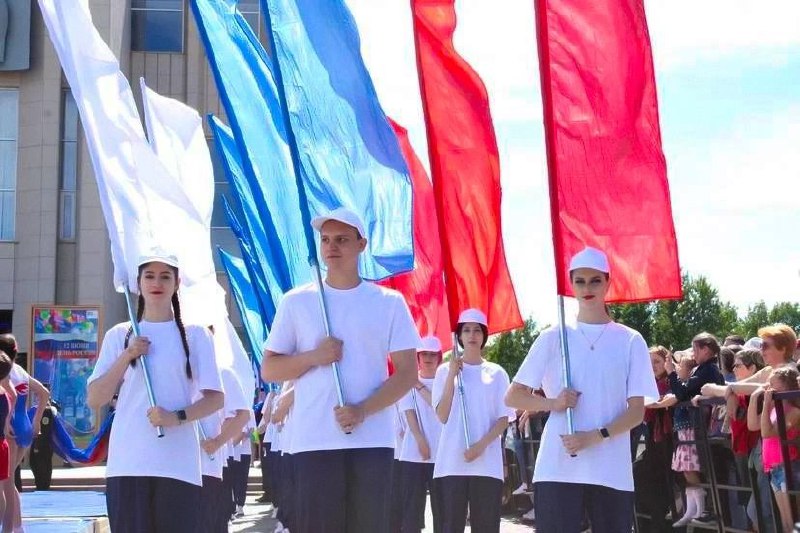 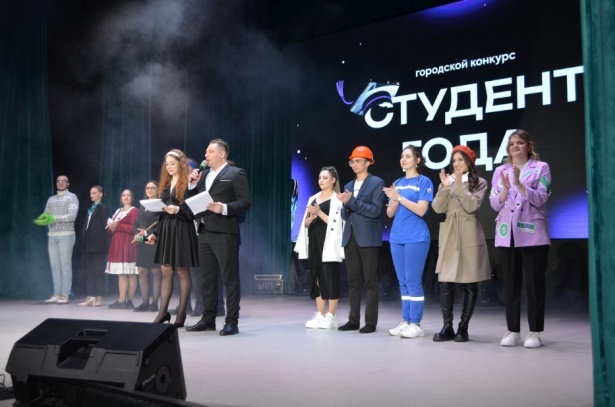 МУНИЦИПАЛЬНАЯ ПРОГРАММА 
«Развитие молодёжной политики в городе Комсомольске-на-Амуре»
Млн руб.
МУНИЦИПАЛЬНАЯ ПРОГРАММА 
 «Формирование современной городской среды на территории города Комсомольска-на-Амура»
Цель программы – создание условий для повышения комфортности городской среды города Комсомольска-на-Амуре
Исполнение составило 349,3 млн рублей (99,9 % от плана) или 2,9 % от общего объёма расходов бюджета города за 2024 год
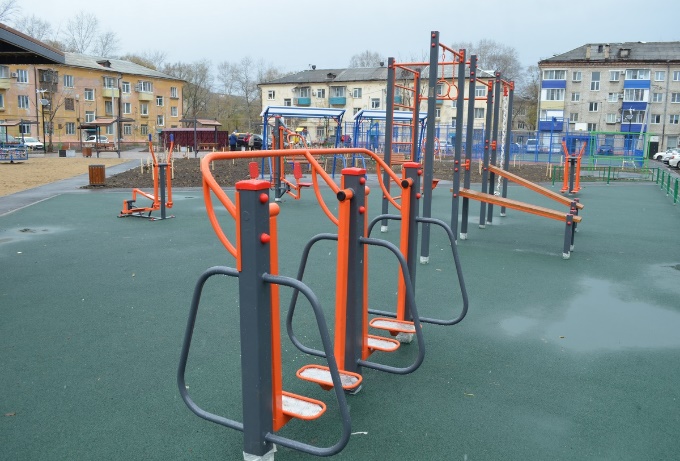 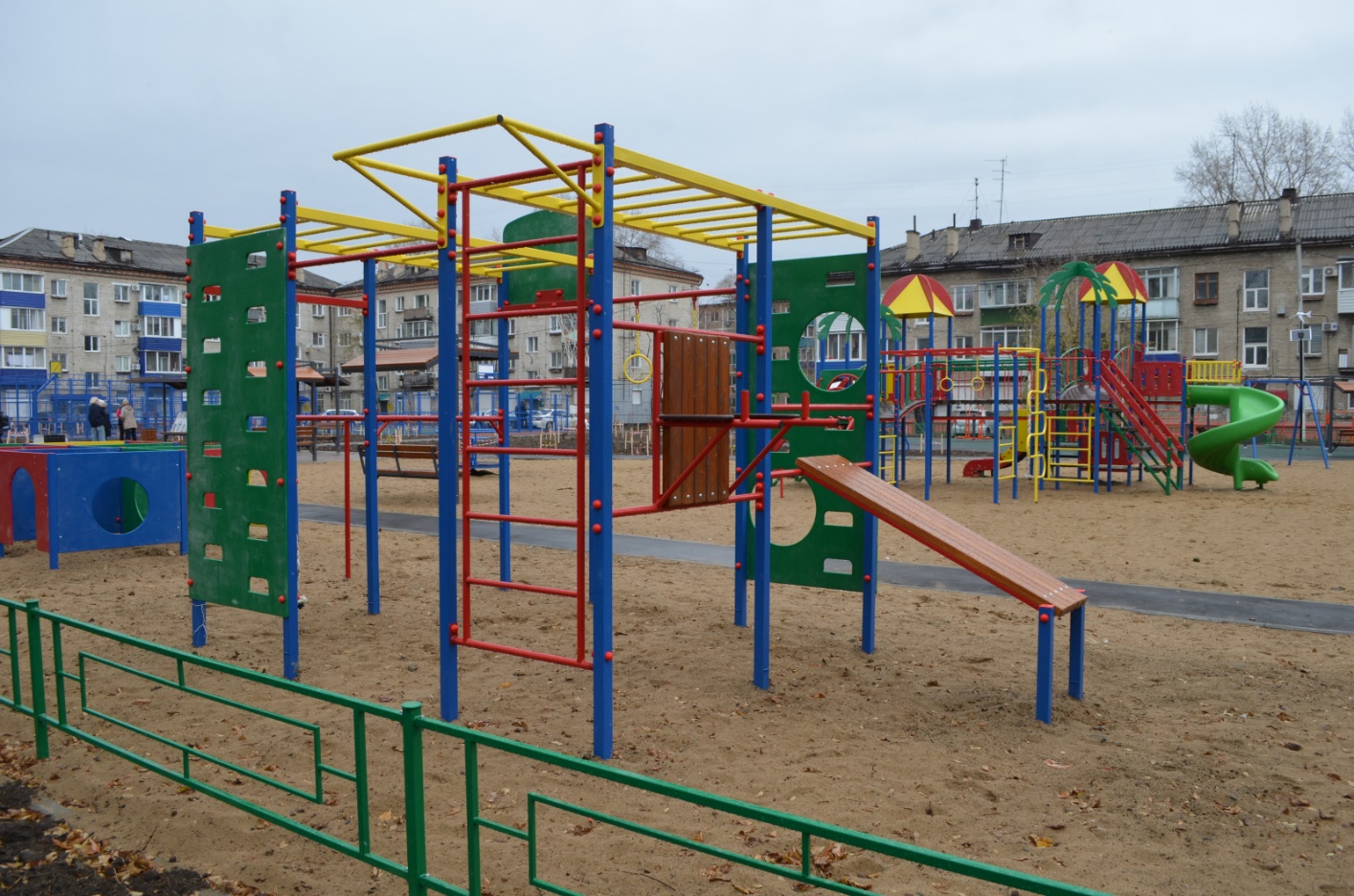 МУНИЦИПАЛЬНАЯ ПРОГРАММА 
«Формирование современной городской среды на территории 
города Комсомольска-на-Амура»
Млн руб.
МУНИЦИПАЛЬНАЯ ПРОГРАММА 
 «Управление и распоряжение муниципальным имуществом»
Цель программы – эффективное управление и распоряжение муниципальным имуществом города Комсомольска-на-Амуре
Исполнение составило 29,5 млн рублей (96,1 % от плана) или 0,3 % от общего объёма расходов бюджета города за 2024 год
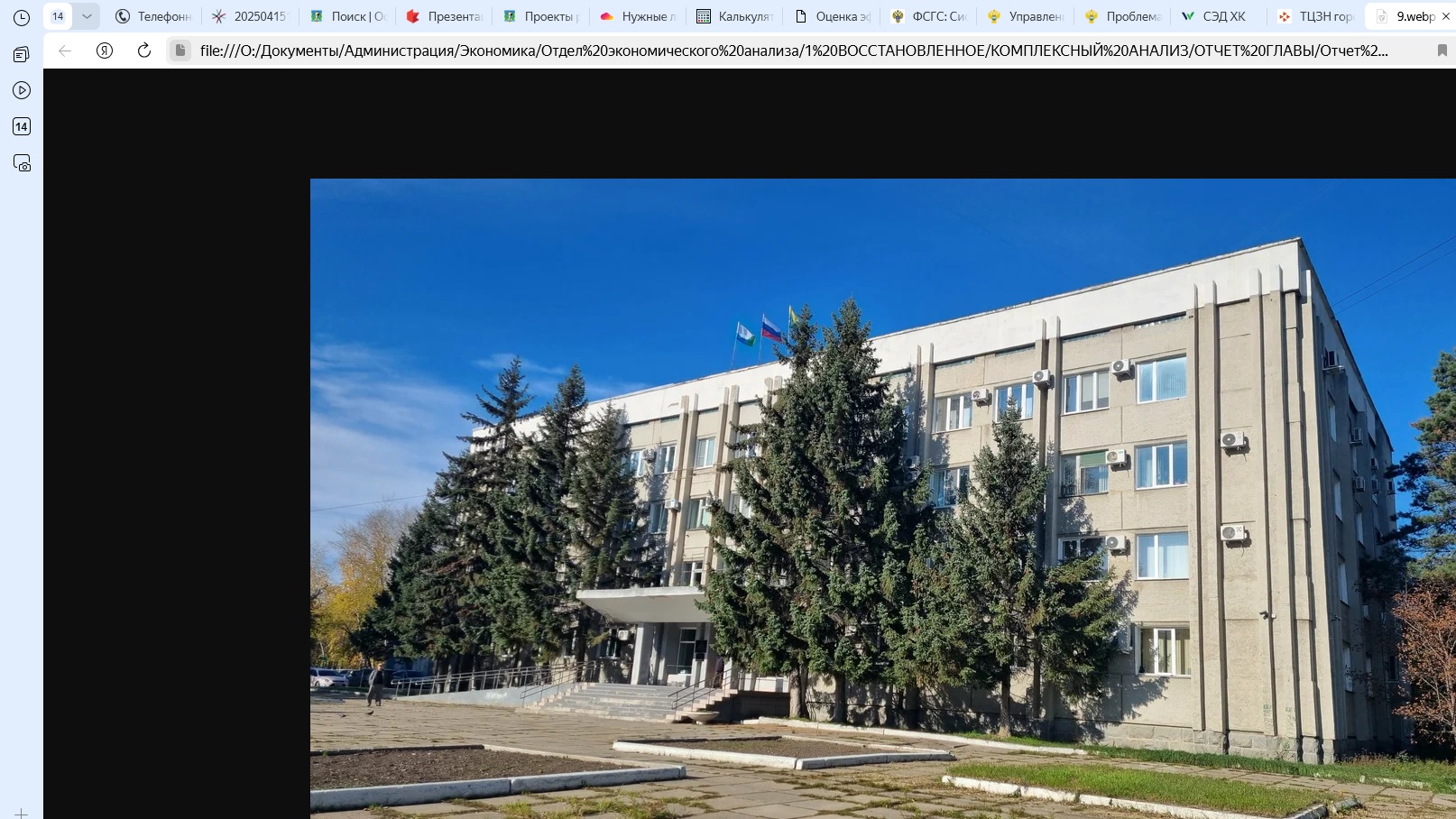 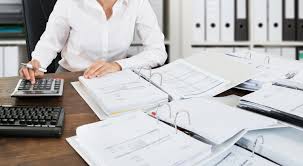 МУНИЦИПАЛЬНАЯ ПРОГРАММА 
«Управление и распоряжение муниципальным имуществом»
Млн руб.
МУНИЦИПАЛЬНАЯ ПРОГРАММА 
 «Развитие международных связей и туризма в городе Комсомольске-на-Амуре»
Цель программы – развитие международных связей города Комсомольска-на-Амуре, создание условий для развития туризма в городе Комсомольске-на-Амуре
Исполнение составило 0,3 млн рублей (30,0 % от плана) или 0,002 % от общего объёма расходов бюджета города за 2024 год
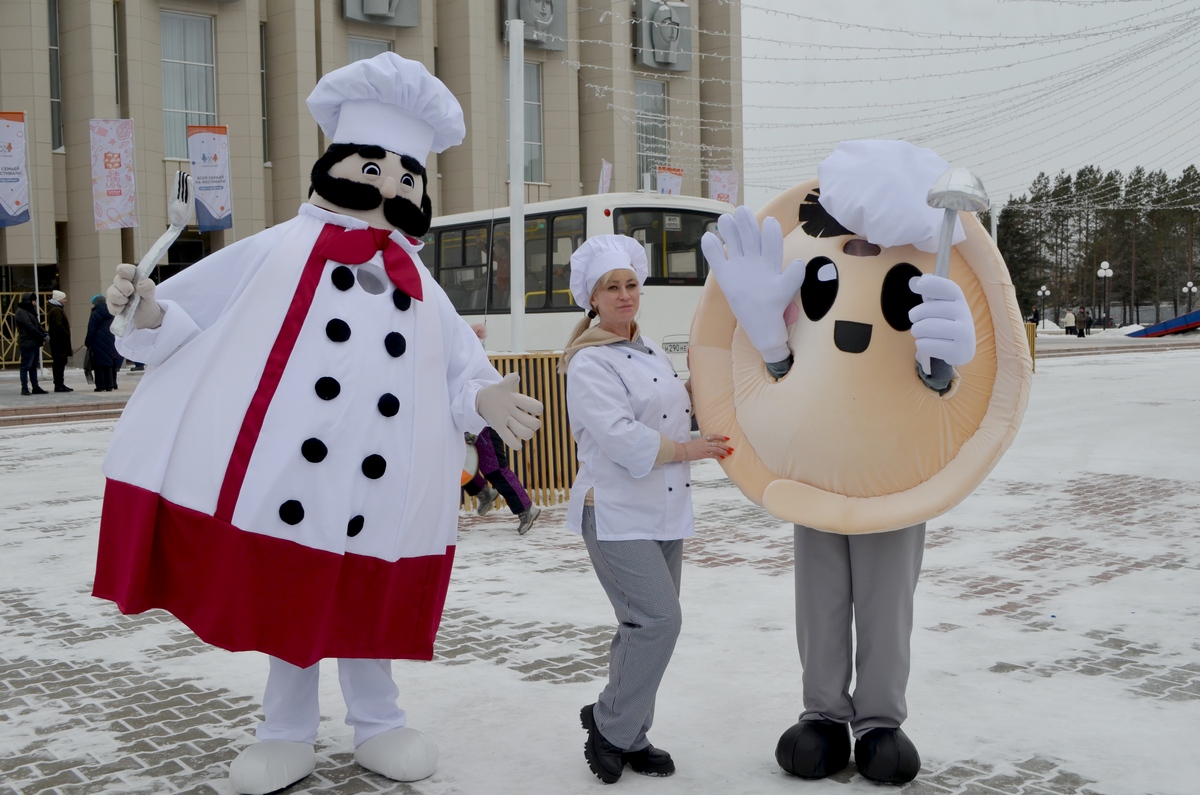 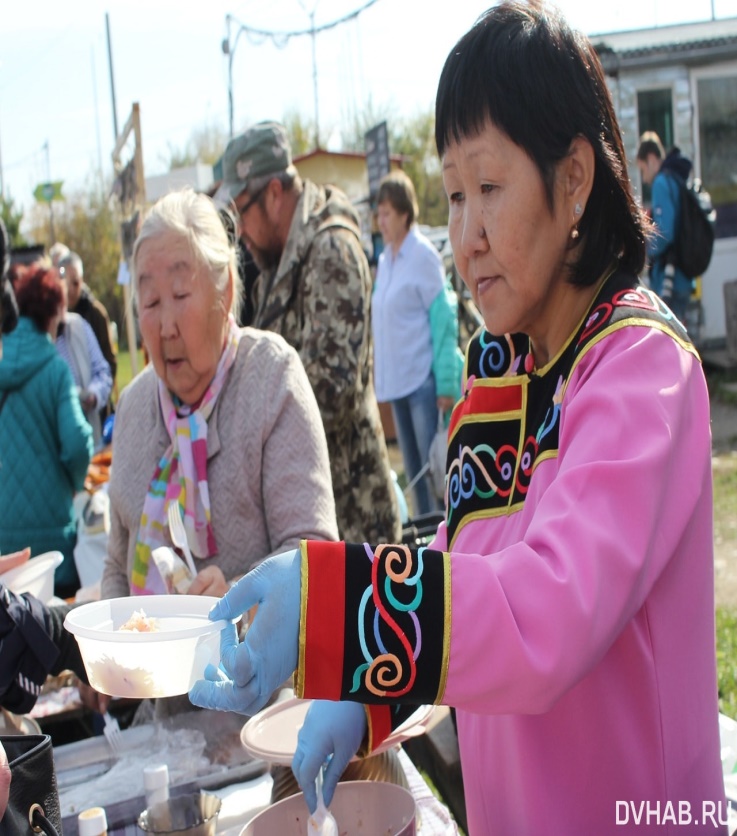 МУНИЦИПАЛЬНАЯ ПРОГРАММА 
«Развитие международных связей и туризма в городе Комсомольске-на-Амуре»
Млн руб.
МУНИЦИПАЛЬНАЯ ПРОГРАММА 
 «Повышение качества жилищно-коммунального обслуживания населения города Комсомольска-на-Амуре»
Цель программы – повышение качества жилищно-коммунального обслуживания населения города Комсомольска-на-Амуре
Исполнение составило 90,3 млн рублей (97,0% от плана) или 0,8 % от общего объёма расходов бюджета города за 2024 год
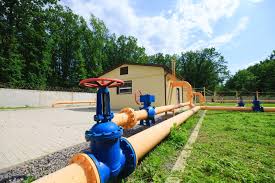 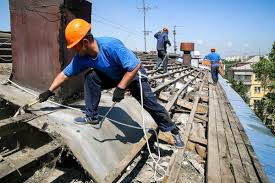 МУНИЦИПАЛЬНАЯ ПРОГРАММА 
«Повышение качества жилищно-коммунального обслуживания населения города Комсомольска-на-Амуре»
Млн руб.
МУНИЦИПАЛЬНАЯ ПРОГРАММА 
 «Защита населения и территории города Комсомольска-на-Амуре от чрезвычайных ситуаций, обеспечение пожарной безопасности и безопасности людей на водных объектах»
Цель программы – минимизация социального, экономического и экологического ущерба, наносимого населению, экономике и природной среде от чрезвычайных ситуаций, пожаров и происшествий на водных объектах
Исполнение составило 13,6 млн рублей (100,0% от плана) или 0,1 % от общего объёма расходов бюджета города за 2024 год
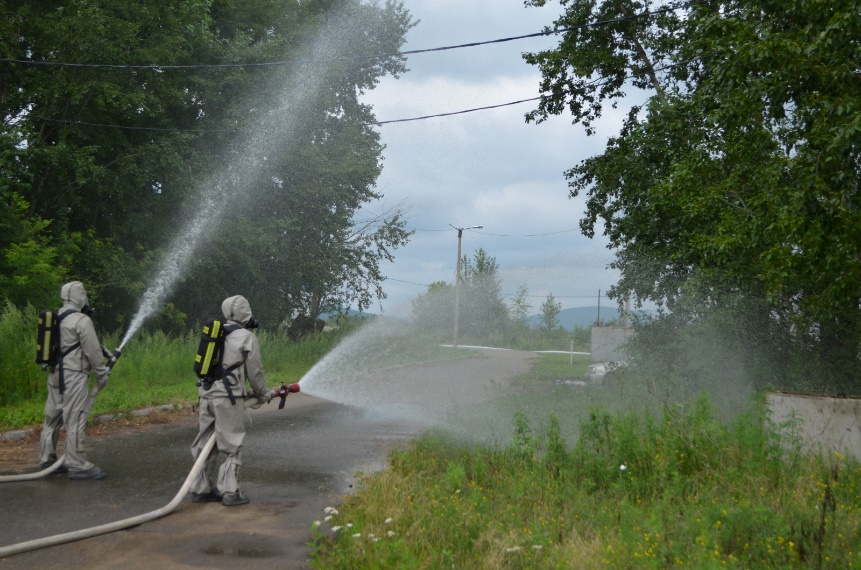 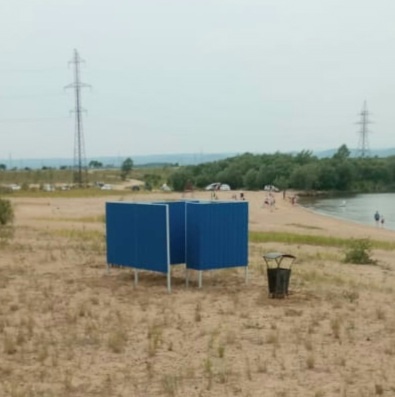 МУНИЦИПАЛЬНАЯ ПРОГРАММА 
«Защита населения и территории города Комсомольска-на-Амуре от чрезвычайных ситуаций, обеспечение пожарной безопасности и безопасности людей на водных объектах»
Млн руб.
МУНИЦИПАЛЬНАЯ ПРОГРАММА 
 «Энергосбережение и повышение энергетической эффективности в городе Комсомольске-на-Амуре»
Цель программы – обеспечение рационального использования энергетических ресурсов за счёт реализации мероприятий по энергосбережению и повышению энергетической эффективности
Исполнение составило 13,1 млн рублей (97,0% от плана) или 0,1 % от общего объёма расходов бюджета города за 2024 год
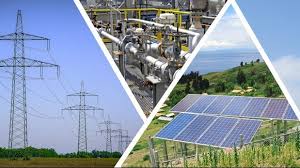 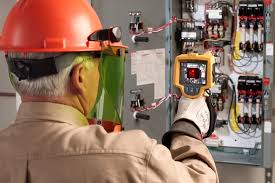 МУНИЦИПАЛЬНАЯ ПРОГРАММА 
«Энергосбережение и повышение энергетической эффективности 
в городе Комсомольске-на-Амуре»
Млн. руб.
ДОЛГОВАЯ НАГРУЗКА НА БЮДЖЕТ 
ГОРОДА КОМСОМОЛЬСКА-НА-АМУРЕ
В 2024 году за счёт собственных средств города погашен муниципальный долг по заёмным средствам от кредитных организаций в сумме 130,0 млн рублей. По итогам 2024 года коммерческий муниципальный долг погашен полностью.
Вместе с тем, в связи с оказанной Комсомольску-на-Амуре на федеральном и краевом уровне помощью для погашения банковских заимствований, вырос муниципальный долг по бюджетным кредитам. 
По состоянию на 01.01.2025 года он составил 1 млрд 743 млн рублей, его погашение предусмотрено в соответствии с графиками до 2028 и 2029 годов соответственно.
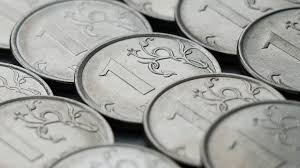 ПОВЫШЕНИЕ ФИНАНСОВОЙ ГРАМОТНОСТИ НАСЕЛЕНИЯ
В течение 2024 года на постоянной основе осуществлялось содействие  участникам реализации региональной программы Хабаровского края «Повышение финансовой грамотности населения Хабаровского края на период до 2030 года». 
Участие в мероприятиях по повышению финансовой грамотности принимали работники органов местного самоуправления и муниципальных учреждений, а также члены их семей.
На официальном сайте органов местного самоуправления регулярно размещалась информация отделения Банка России о проведении онлайн-занятий, прохождении опросов по финансовой грамотности, также размещены информационные материалы в социальных сетях «Одноклассники», «ВКонтакте».
«Сайт администрации
 города 
Комсомольска-на-Амуре»
«Открытый бюджет
 города
 Комсомольска-на-Амуре»
«Одноклассники»
«ВКонтакте»
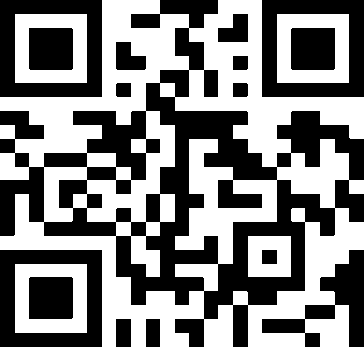 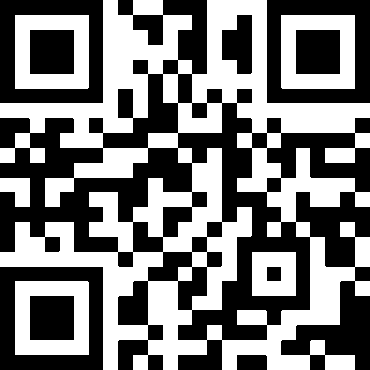 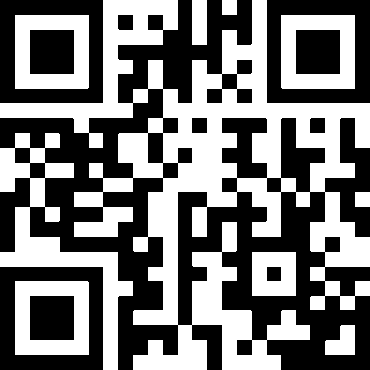 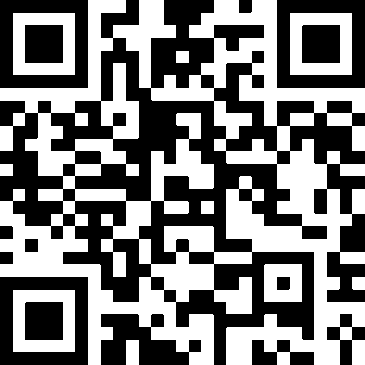 ПОВЫШЕНИЕ ФИНАНСОВОЙ ГРАМОТНОСТИ НАСЕЛЕНИЯ
В 2024 году Финансовым управлением совместно со структурными подразделениями администрации города Комсомольска-на-Амуре проведено 6 мероприятий  по финансовой грамотности населения, в которых приняли участия 637 человек. 
Финансовым управлением администрации города Комсомольска-на-Амуре Хабаровского края проведены  открытые уроки по финансовой грамотности населения для школьников.
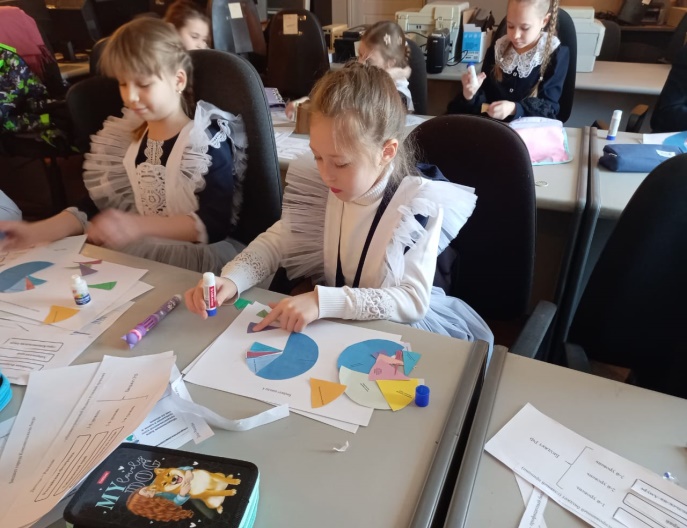 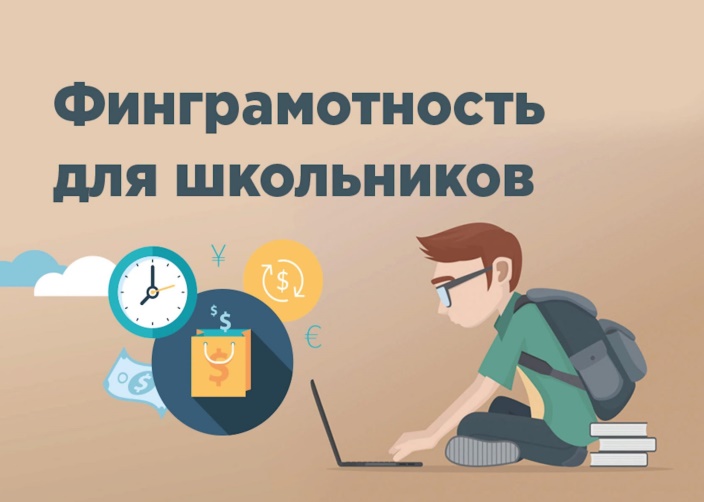 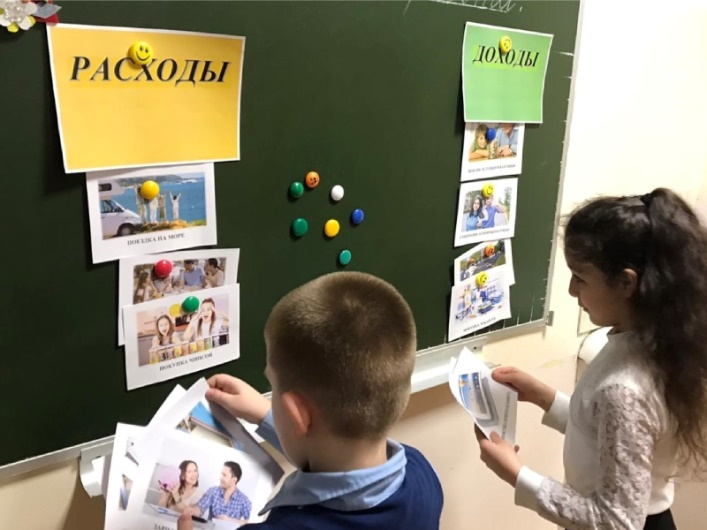 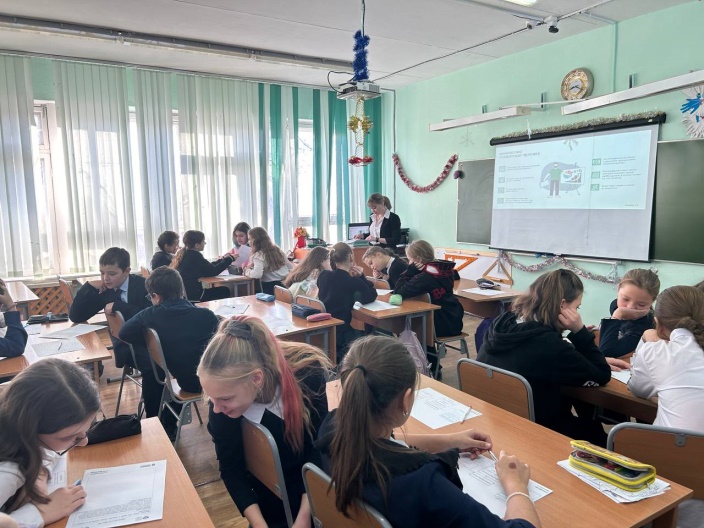 ПУБЛИЧНЫЕ СЛУШАНИЯ ПО ОТЧЁТУ ОБ ИСПОЛНЕНИИ БЮДЖЕТА ГОРОДА КОМСОМОЛЬСКА-НА-АМУРЕ ЗА 2024 ГОД
В соответствии с постановлением главы города Комсомольска-на-Амуре от 1 апреля 2025 года № 40, с 11 апреля по 25 апреля 2025 года включительно на территории города Комсомольска-на-Амуре проводились публичные слушания по отчёту об исполнении бюджета города Комсомольска-на-Амуре                   за 2024 год посредством опубликования проекта решения Комсомольской-на-Амуре городской Думы «Об исполнении бюджета города Комсомольска-на-Амуре за 2024 год»  в газете «Дальневосточный Комсомольск» (от 11 апреля 2025 года           № 30), в официальном сетевом издании «ДВК - Медиа», на официальном сайте органов местного самоуправления города Комсомольска-на-Амуре в информационно-телекоммуникационной сети «Интернет».
Замечания и предложения от горожан принимались:
1) в письменном виде – в Финансовом управлении администрации города, г. Комсомольск-на-Амуре, ул. Кирова, д. 41, 6 этаж, кабинет № 2, с 9.00 до 18.00;
2) в электронном виде – по адресу электронной почты gorfo1@yandex.ru.
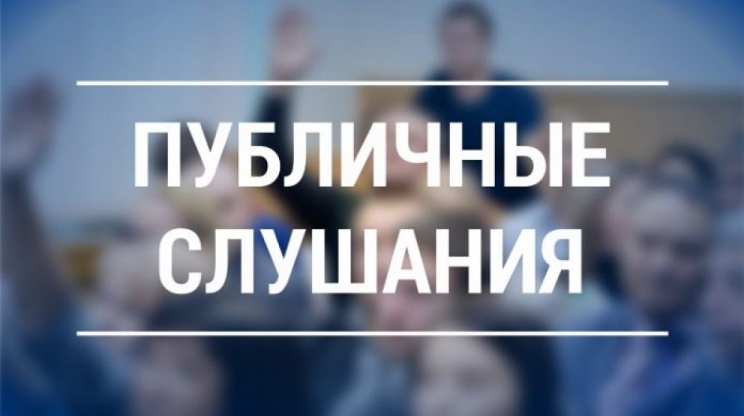 ОБРАЩЕНИЯ ГРАЖДАН
Атлас проблемных объектов
48 %
33 %
7 %
6 %
ЭКОНОМИКА
ЖКХ
СОЦИАЛЬНАЯ СФЕРА
ОБОРОНА, БЕЗОПАСНОСТЬ, ЗАКОННОСТЬ
ГОСУДАРСТВО, ПОЛИТИКА
6 %
ПРОЧЕЕ
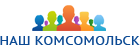 ОБРАЩЕНИЯ ГРАЖДАН
Постоянное взаимодействие с жителями, анализ обратной связи и учёт их потребностей являются неотъемлемой частью работы администрации города Комсомольска-на-Амуре и Комсомольской-на-Амуре городской Думы.
          Одним из способов взаимодействия является обратная связь от населения и регулярное информирование о проделанной работе. 
          В 2024 году проведено 210 личных приёмов, в ходе которых было принято 213 человек и рассмотрено 253 вопроса.
          Посредством платформы обратной связи в 2024 году поступило более тысячи обращений (на 65 % больше, чем в 2023 году). 
          Для максимальной открытости ведётся общение в социальных сетях, таких как «Одноклассники», «Мой мир», «ВКонтакте», «Телеграмм». 
          В сентябре 2024 года по поручению губернатора на базе интернет-портала "Голос27" запущен Атлас проблемных объектов. По городу Комсомольску-на-Амуре на конец 2024 года в «Атлас 27» включено 222 проблемных объекта, из них приняты меры по 11 объектам. В 2025 году планируется решить проблемы по 34 объектам. За каждым из них закреплён ответственный орган власти. 
          Принимая во внимание реалии социально-экономического положения города и стремясь к улучшению качества жизни горожан, администрация города активно работает над созданием благоприятной среды как для развития предприятий, бизнеса, так и социальной обеспеченности населения, что является результатом ежедневной системной и целенаправленной деятельности.
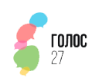 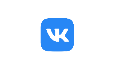 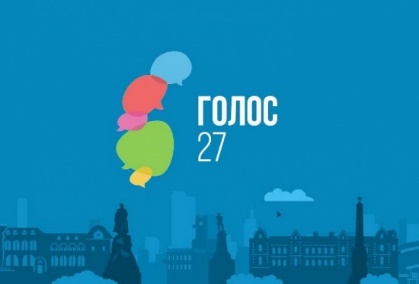 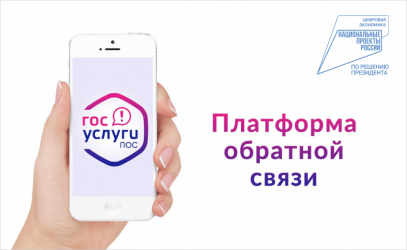 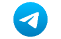 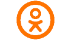 УЧАСТИЕ ГОРОДА КОМСОМОЛЬСКА-НА-АМУРЕ
 В ЕЖЕГОДНОМ КОНКУРСЕ
XVII ВСЕРОССИЙСКИЙ КОНКУРС 
«ЛУЧШЕЕ МУНИЦИПАЛЬНОЕ ОБРАЗОВАНИЕ РОССИИ В СФЕРЕ УПРАВЛЕНИЯ ОБЩЕСТВЕННЫМИ ФИНАНСАМИ»
XVIII ВСЕРОССИЙСКИЙ КОНКУРС
 «ЛУЧШЕЕ МУНИЦИПАЛЬНОЕ ОБРАЗОВАНИЕ РОССИИ В СФЕРЕ УПРАВЛЕНИЯ ОБЩЕСТВЕННЫМИ ФИНАНСАМИ»
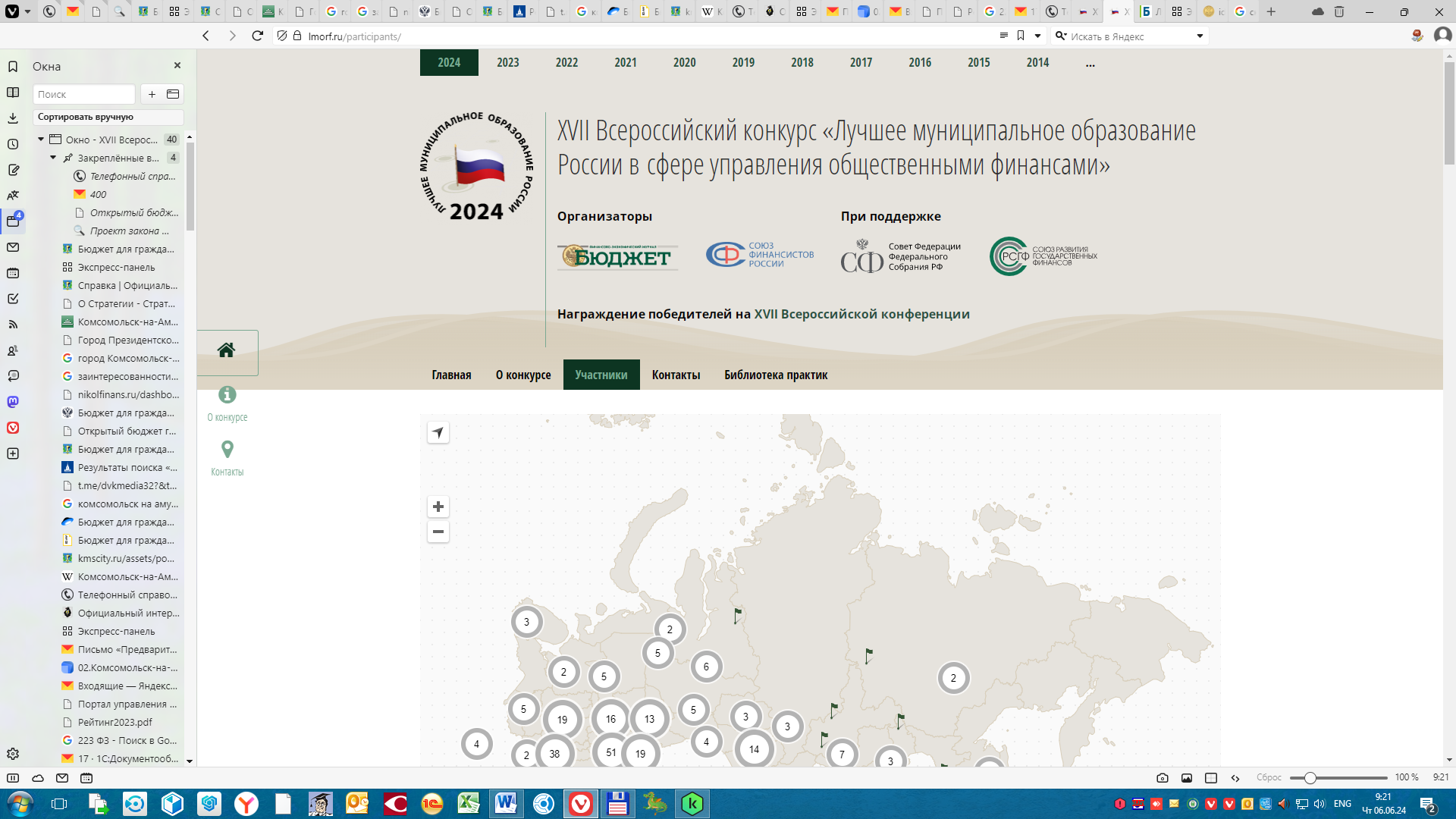 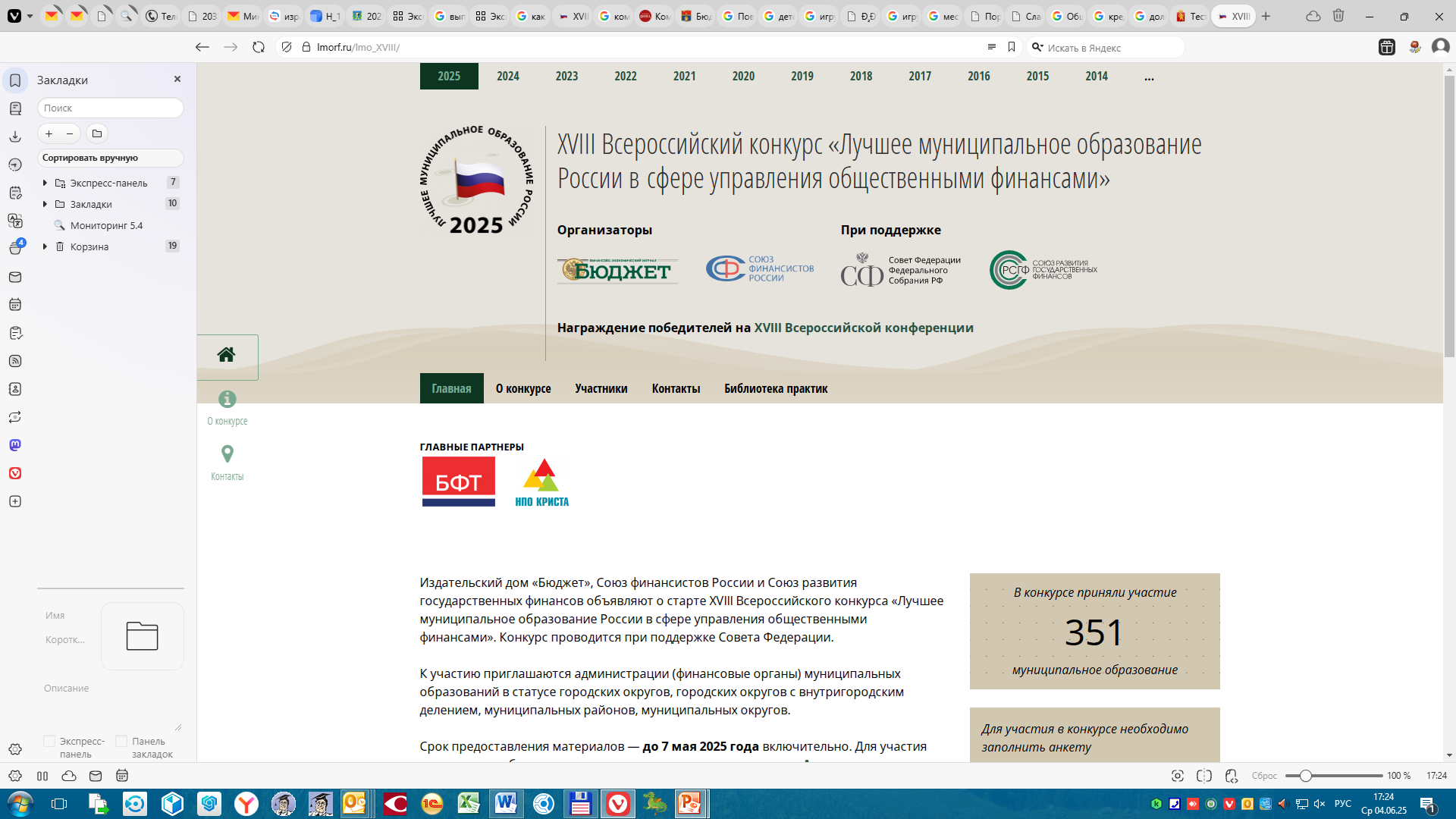 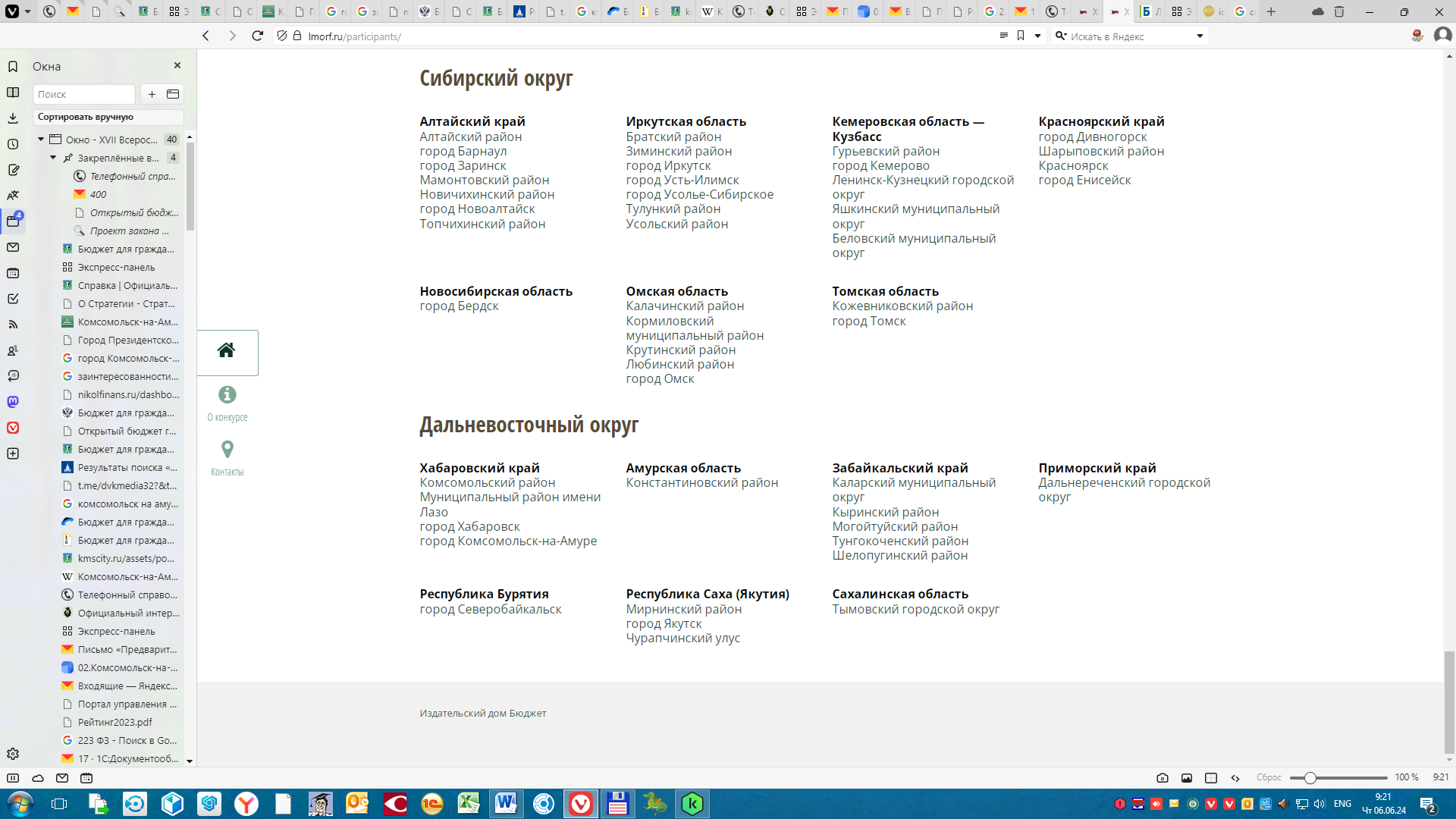 Город Комсомольск-на Амуре Хабаровского края - победитель конкурса в номинации 
 «За высокое качество управления бюджетными доходами и муниципальной собственностью».
УЧАСТИЕ ФИНАНСОВОГО УПРАВЛЕНИЯ АДМИНИСТРАЦИИ ГОРОДА КОМСОМОЛЬСКА-НА-АМУРЕ
 В КОНКУРСЕ ПРОЕКТОВ ПО ПРЕДСТАВЛЕНИЮ БЮДЖЕТА ДЛЯ ГРАЖДАН В 2024 ГОДУ
ПОБЕДИТЕЛЬ  
В НОМИНАЦИИ «СОВРЕМЕННЫЕ ФОРМЫ ПРЕДОСТАВЛЕНИЯ ПРОЕКТА МЕСТНОГО БЮДЖЕТА ДЛЯ ГРАЖДАН»
УЧАСТНИК  
ВСЕРОССИЙСКОГО КОНКУРСА ПРОЕКТОВ ПО ПРЕДОСТАВЛЕНИЮ БЮДЖЕТА ДЛЯ ГРАЖДАН В 2024 ГОДУ
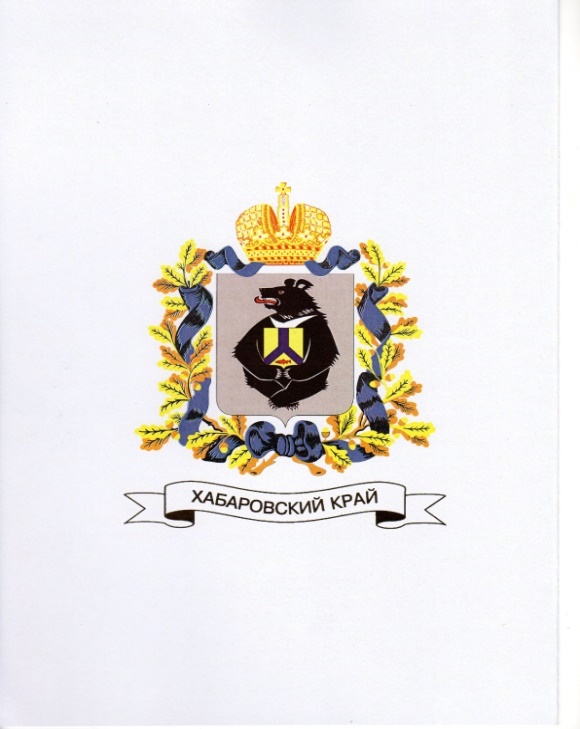 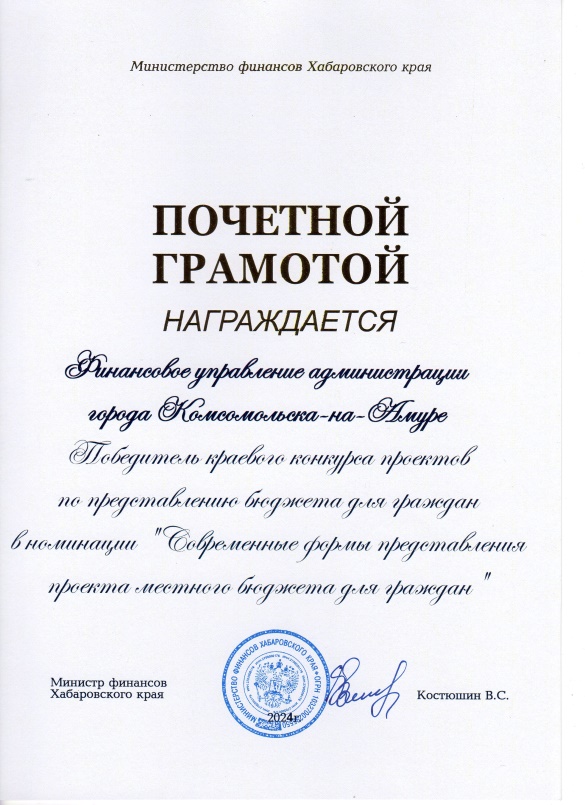 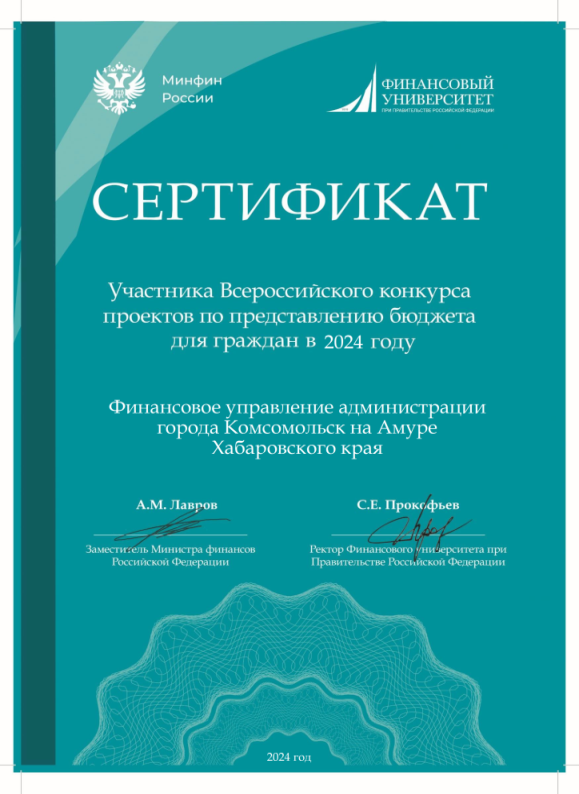 КОНТАКТНАЯ ИНФОРМАЦИЯ